Výtvarná kultura Brna            1948-2020
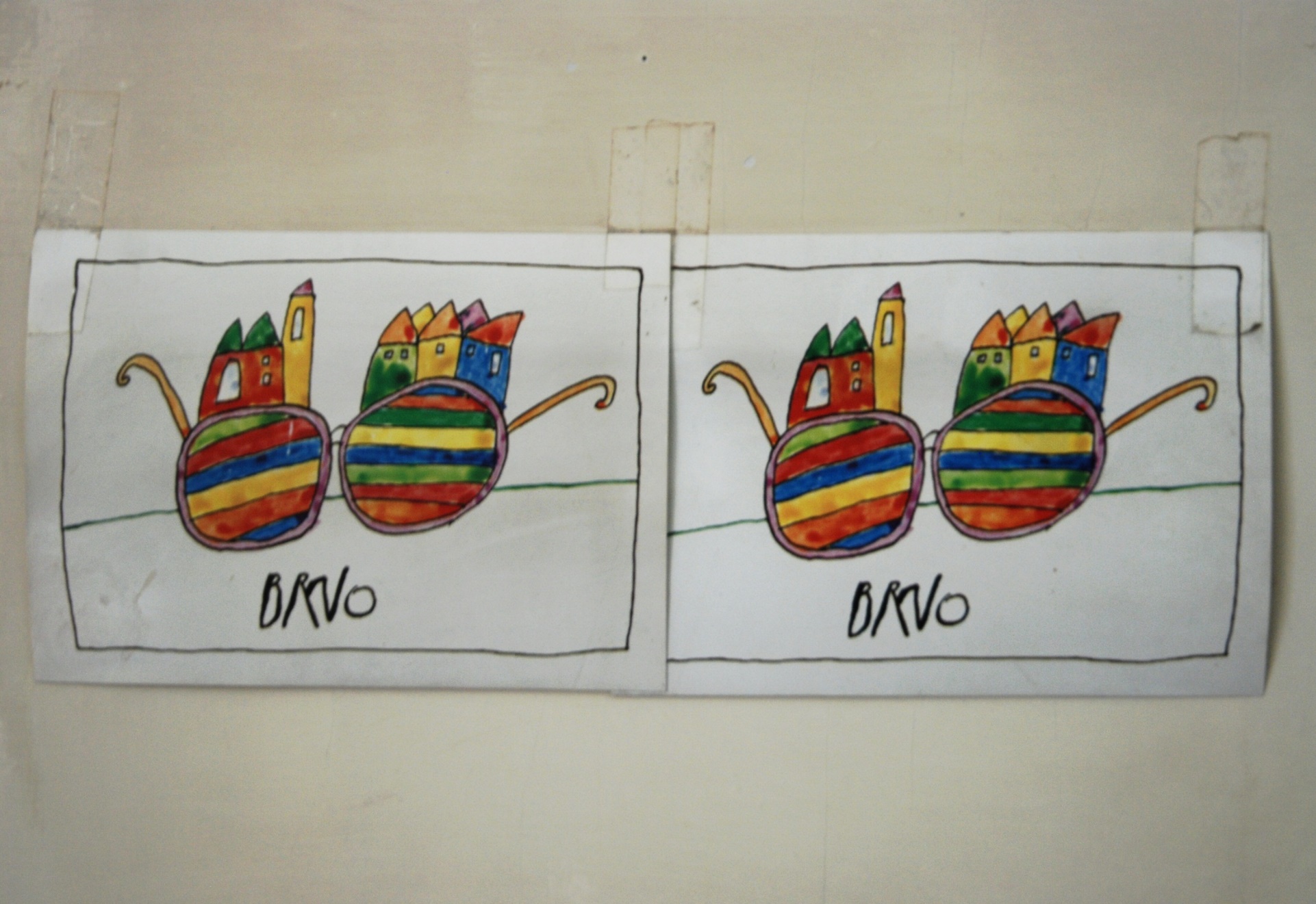 Léta 1948-1970
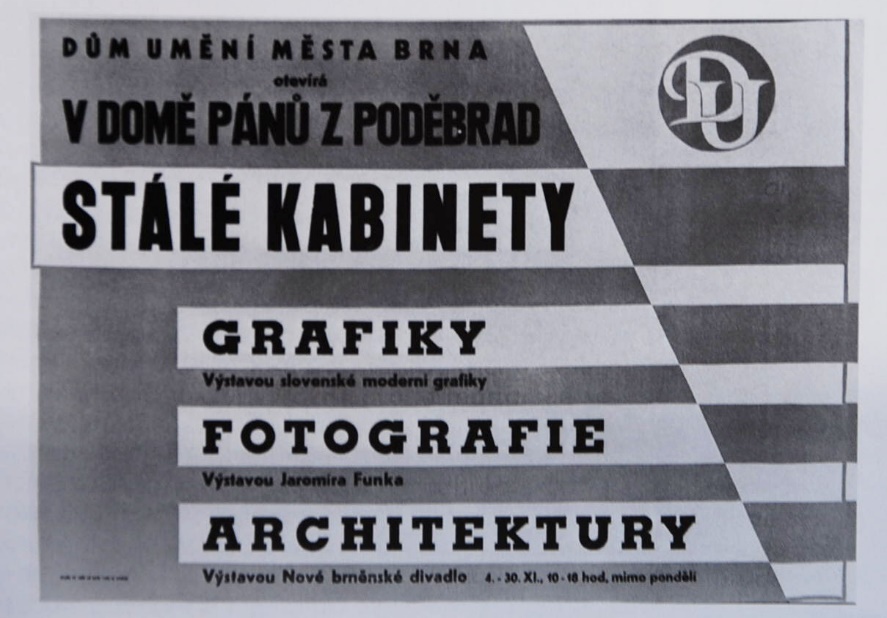 Výtvarné školy: ŠUŘ, PedF MU – KVV, FF MU – DU 
Instituce: Dům umění města Brna (1954-70 byl ředitelem Adolf Kroupa, od 1958 další výstavní prostory v Domě pánů z Kunštátu – kabinety grafiky, fotografie a architektury), Moravská galerie v Brně (založena 1961 spojením obrazárny Moravského zemského muzea a Umělecko-průmyslového muzea, od 1964 pořádá Bienále Brno – grafický design).
Výtvarné skupiny – zakládány od 1957 v rámci SČSVU: Brno 57, M-Brno, Parabola, Profil 58 (1. společná výstava 1963). 1969 zal. Sdružení Q (1970 zakázáno, 1990 obnoveno).
Mladí přátelé výtvarného umění (MPVU), zal. 1960 při DUMB. Klub přátel výtvarného umění (KPVU), zal. 1961.
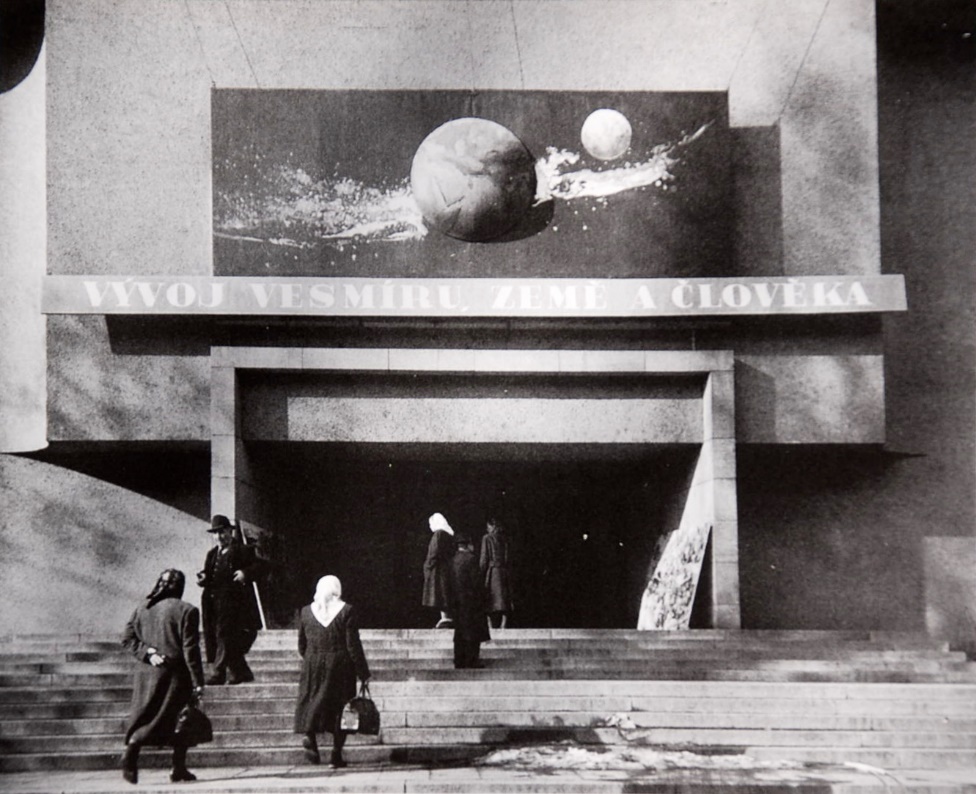 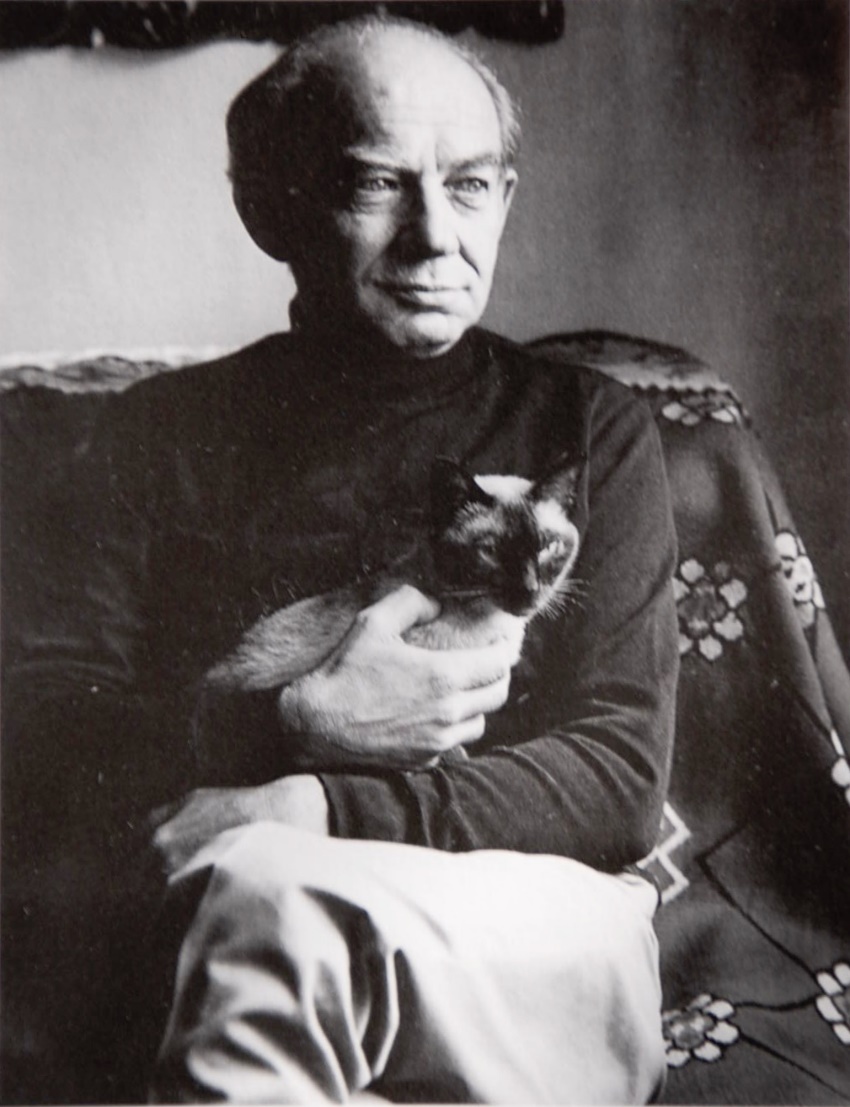 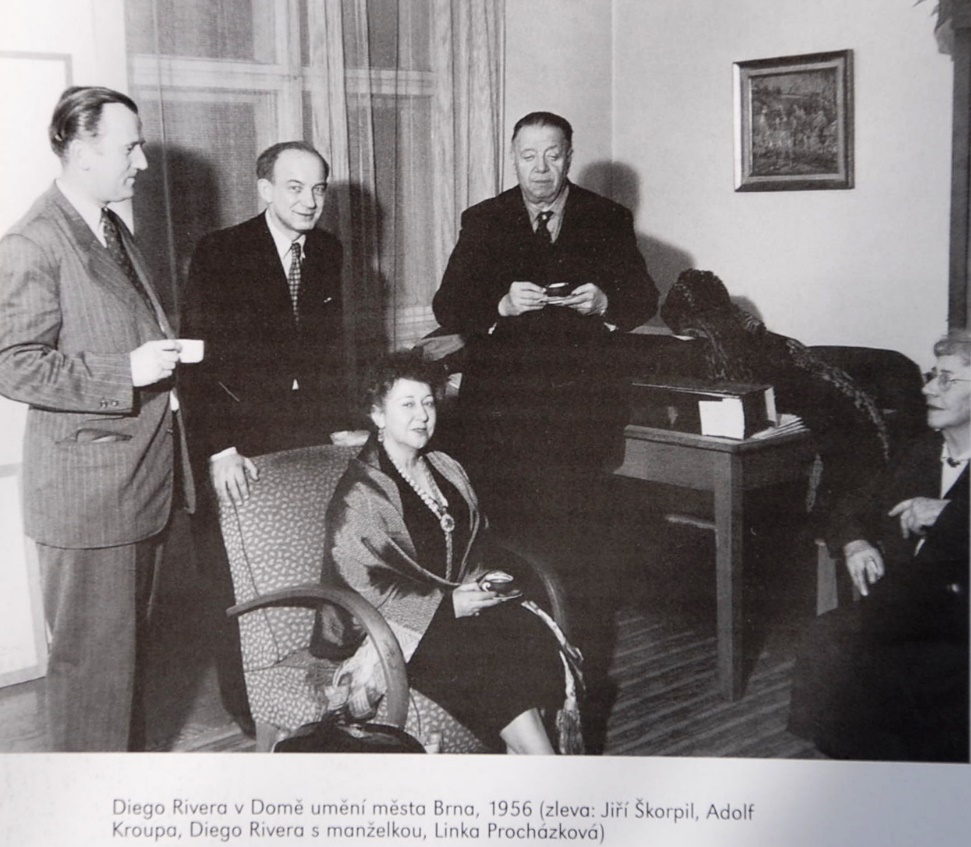 „Miloval vše co bylo hodno lásky zlo nenáviděl zla se bálbásníky vzácně překládaldo jazyka své domovinydo řeči v níž se šeptem sníváto byly jeho krásné vinya tady od nich odpočívá“
Verše Jana Skácela na náhrobní desce Adolfa Kroupy, hřbitov          v Brně-Králově Poli
Adolf Kroupa (1910-1981)
Básník, překladatel, výtvarný kritik a organizátor kulturního života
Výtvarné skupiny
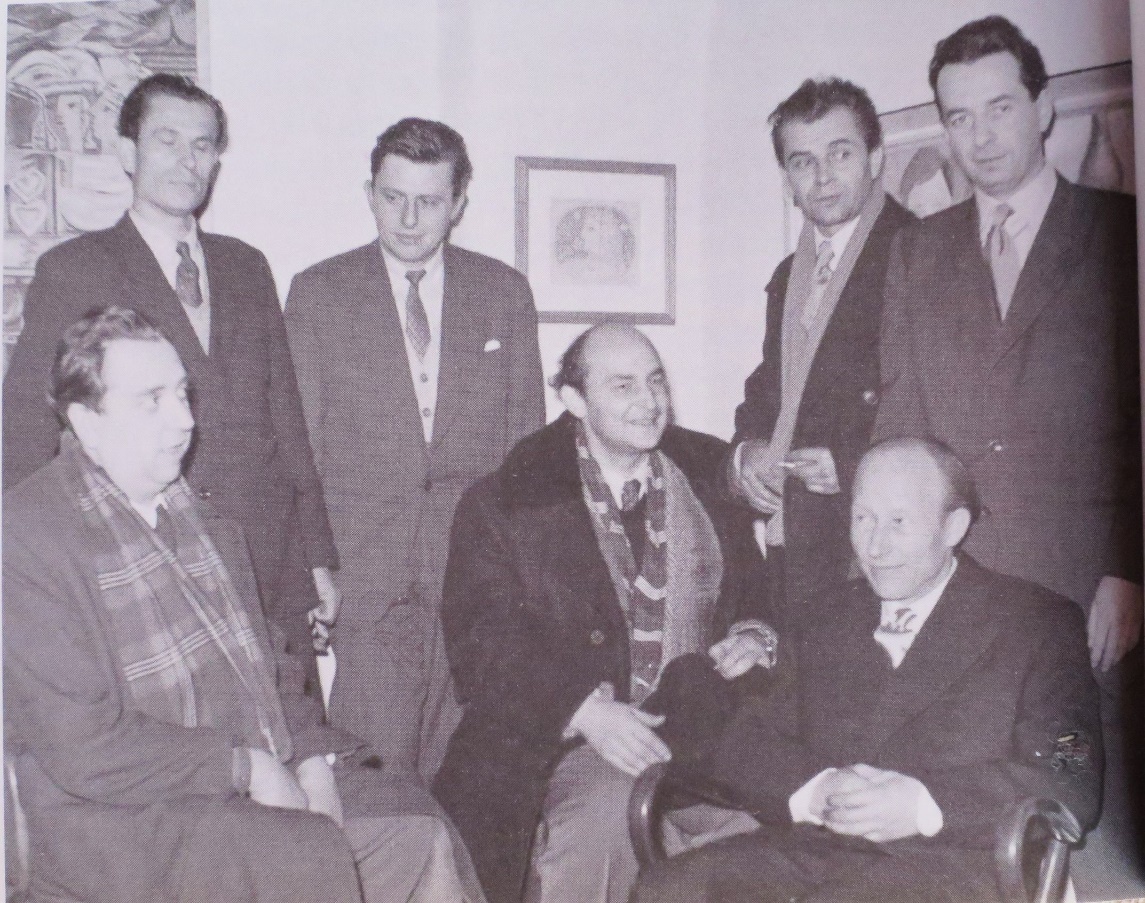 Brno 57: Jánuš Kubíček, Bohumír Matal, Pavel Navrátil, teoretici Zdeněk Kudělka, Petr Spielmann a Jaromír Zemina
M-Brno: Robert Hliněnský, Inez Tuschnerová, Emil Weirauch
Parabola: Zdeněk Macháček, Miroslav Štolfa, Václav Zykmund
Profil 58: Vladimír Drápal, Jiří Hadlač, Dalibor Chatrný, Miroslav Netík, František Šenk, teoretik Igor Zhoř
První společné vystoupení 1963, poslední 1969.
Skupina Brno 57 v Galerii mladých, Praha, prosinec 1957 – leden 1958, sedící zleva: J. Kubíček, Jiří Sirotek, Vladislav Vaculka, stojící: Vladimír Vašíček, P. Spielmann, B. Matal, Z. Kudělka
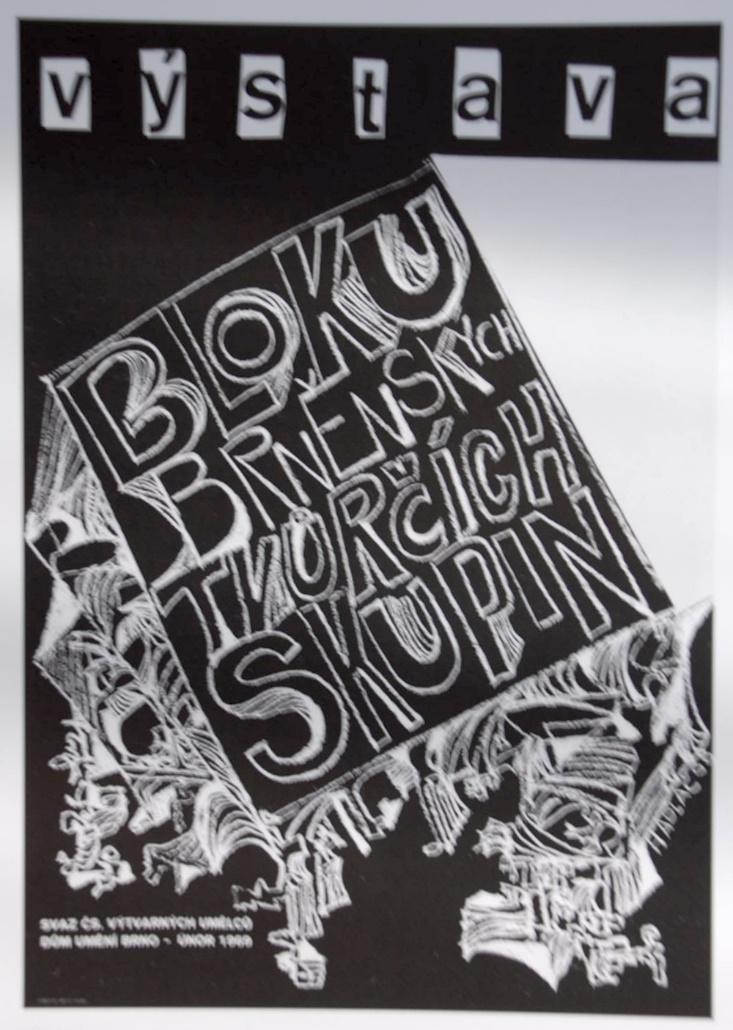 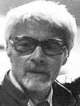 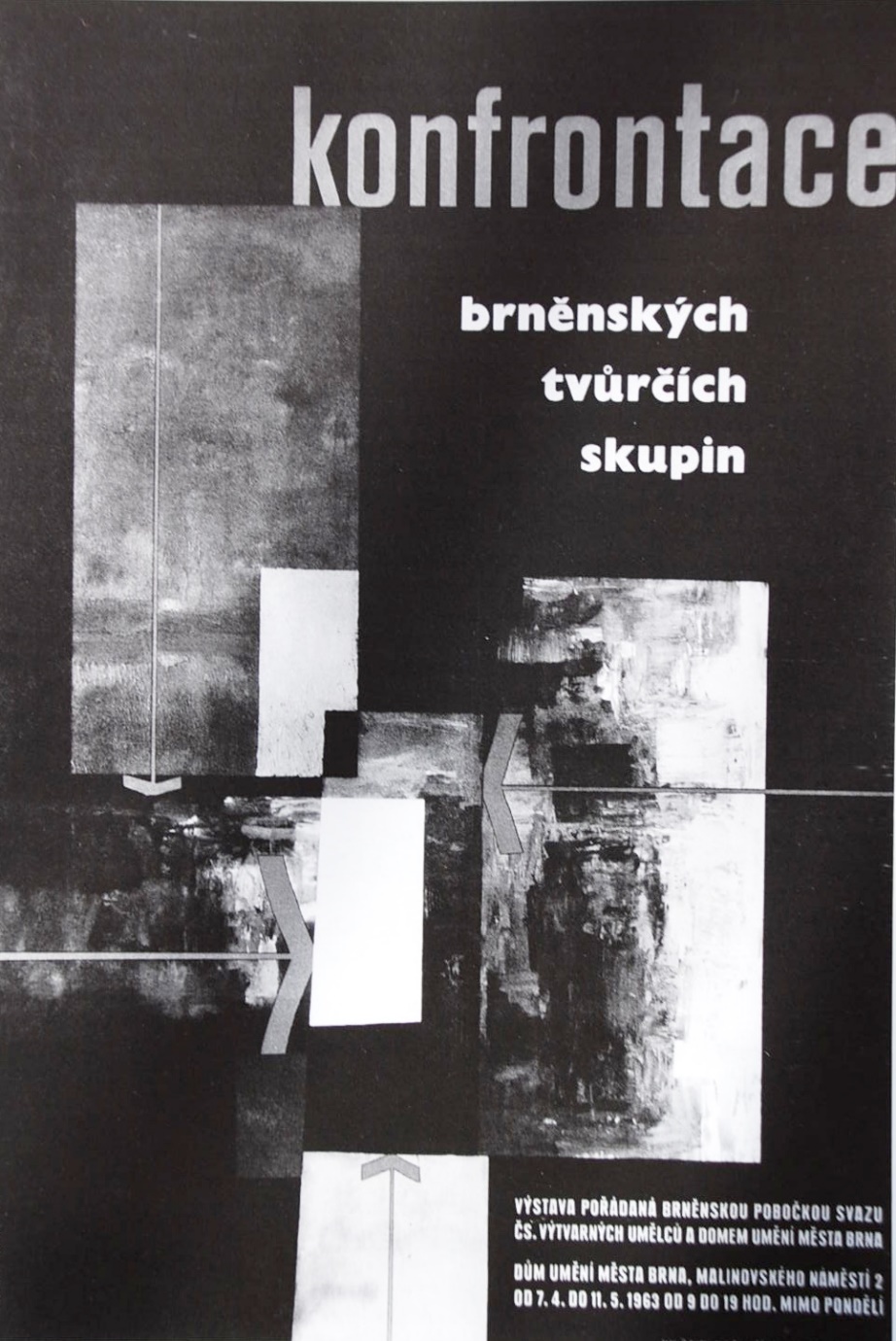 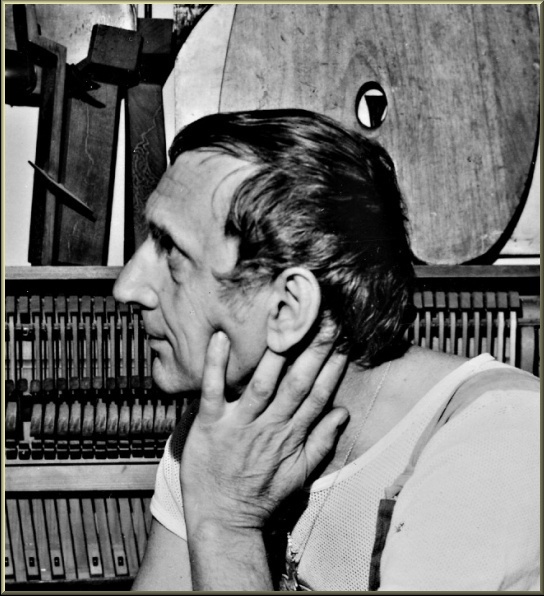 Plakáty Jiřího Hadlače (1963, 1969)
Igor Zhoř a Jiří Hadlač
Časopis a nakladatelství
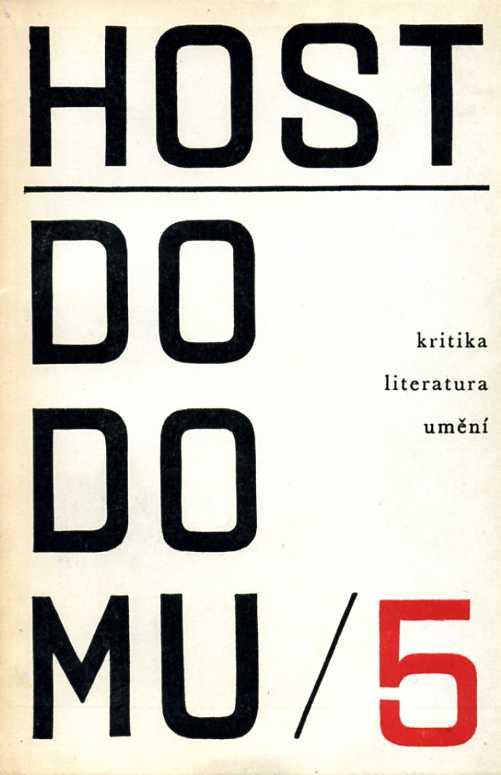 Host do domu, 1954-1970. Měsíčník pro literaturu, umění a kritiku, od dubna 1969 čtrnáctideník. Šéfredaktoři: Bohumír Macák, Jan Skácel, Jan Trefulka, další redaktoři: Jaromír Tomeček, Oldřich Mikulášek, Milan Uhde aj.
1950 – vyšla první kniha Krajského nakladatelství v Brně, 1965 přejmenováno na Blok (zaniklo 1997).
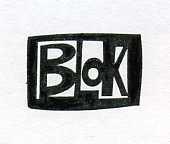 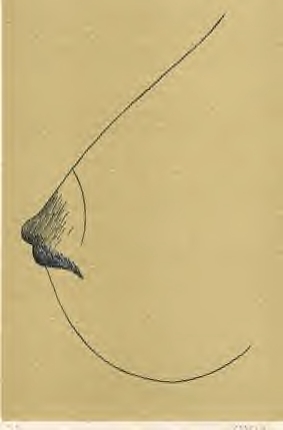 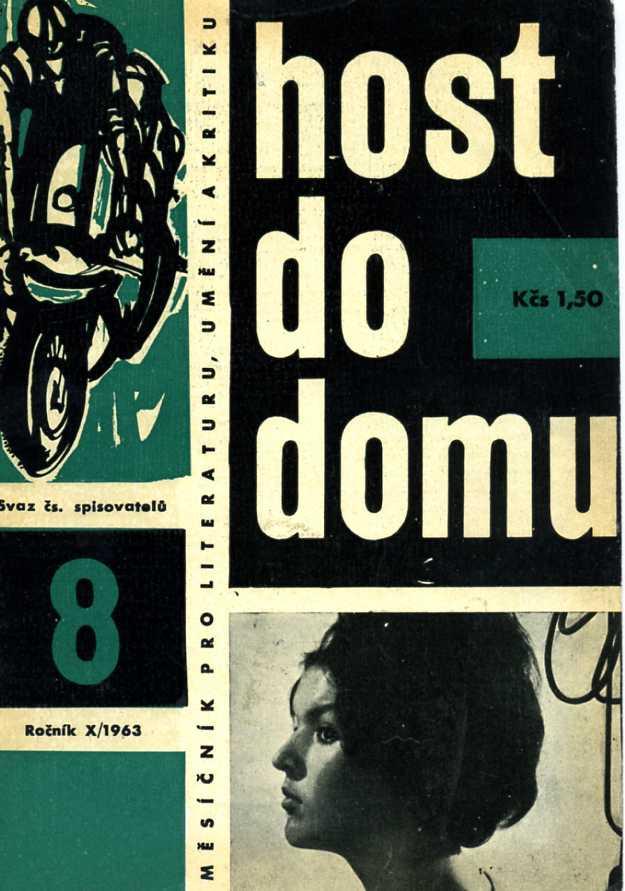 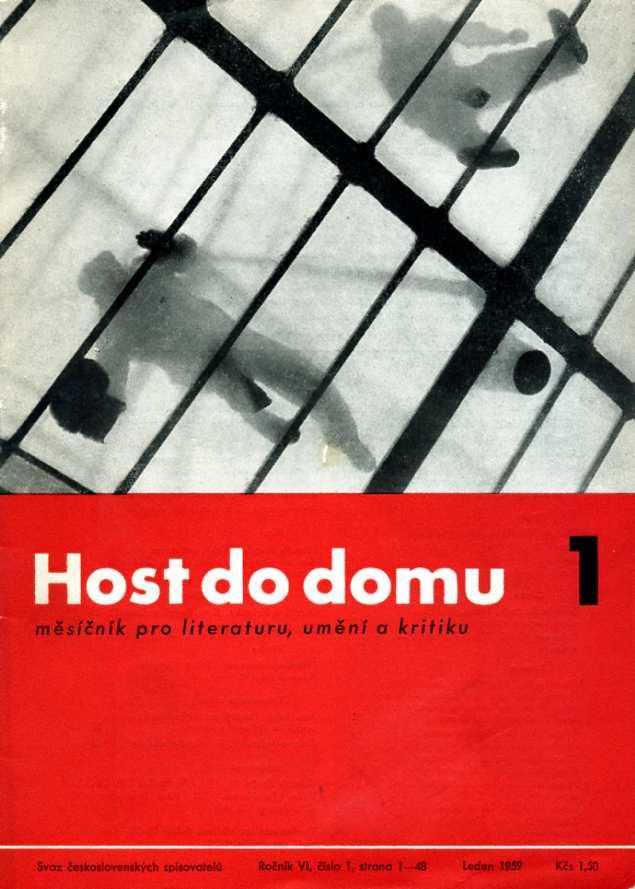 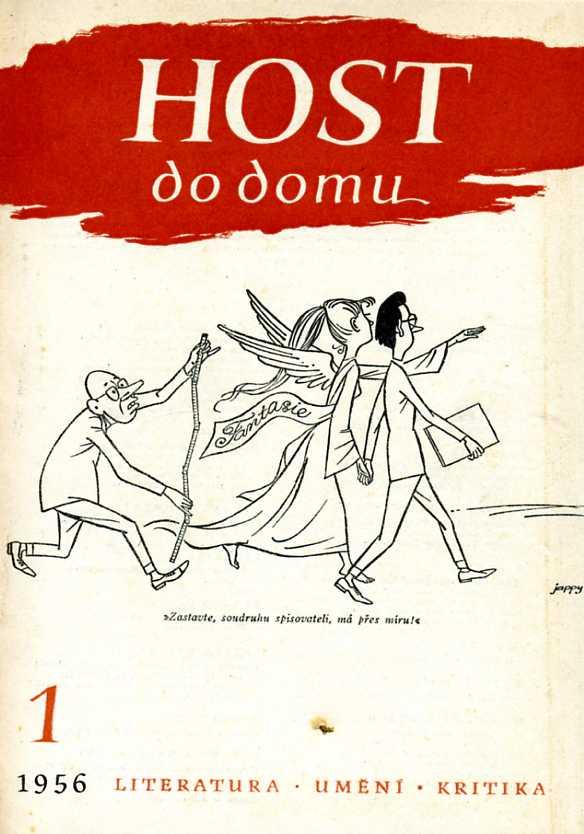 Výtvarná díla ve veřejném prostoru: 50. léta
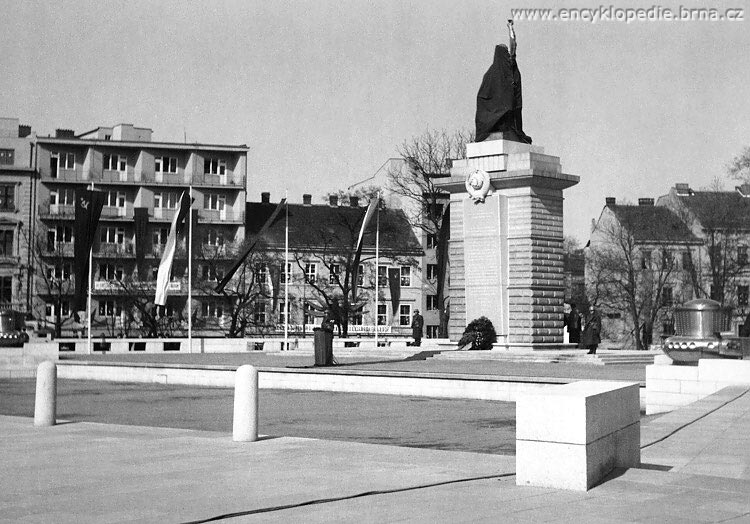 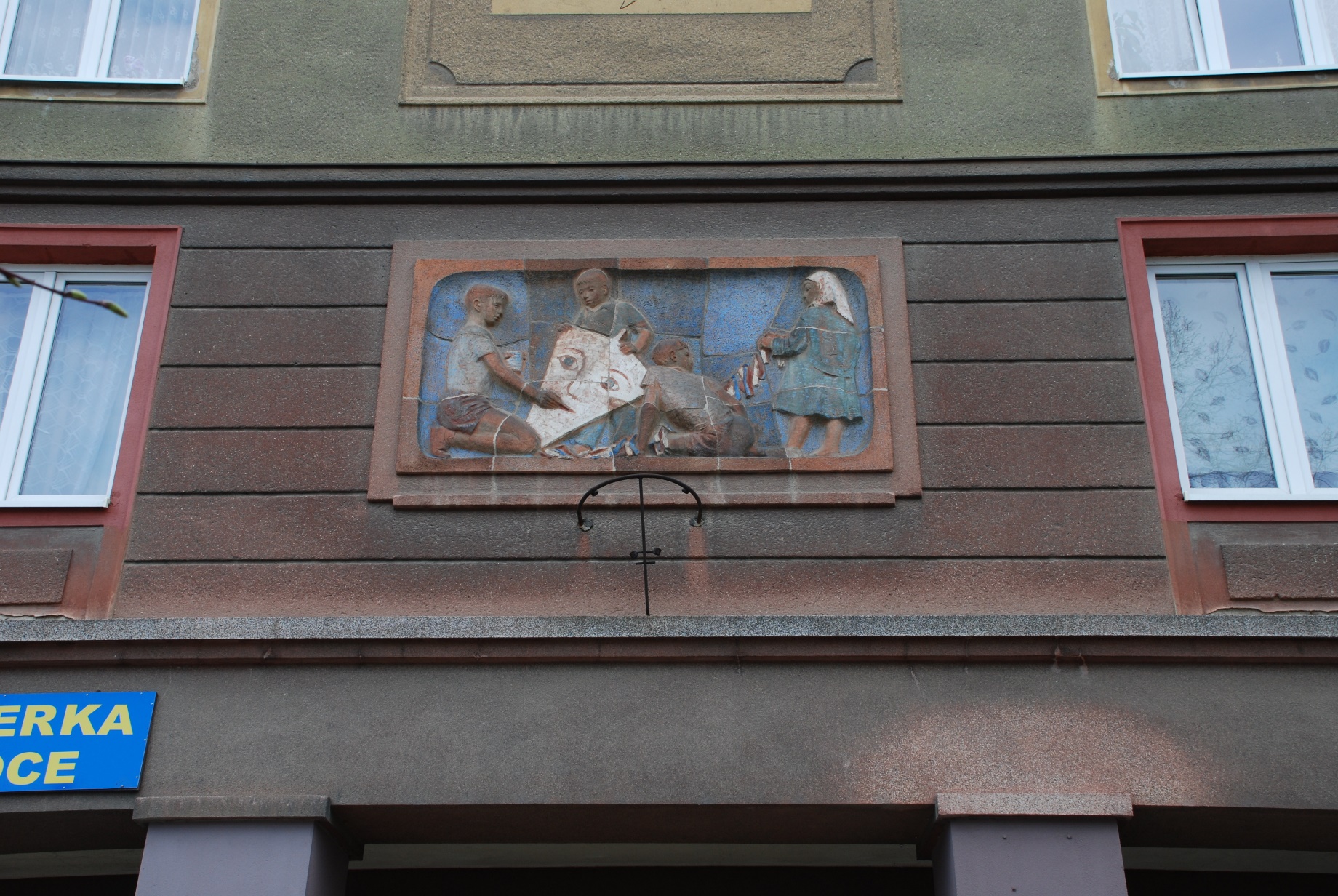 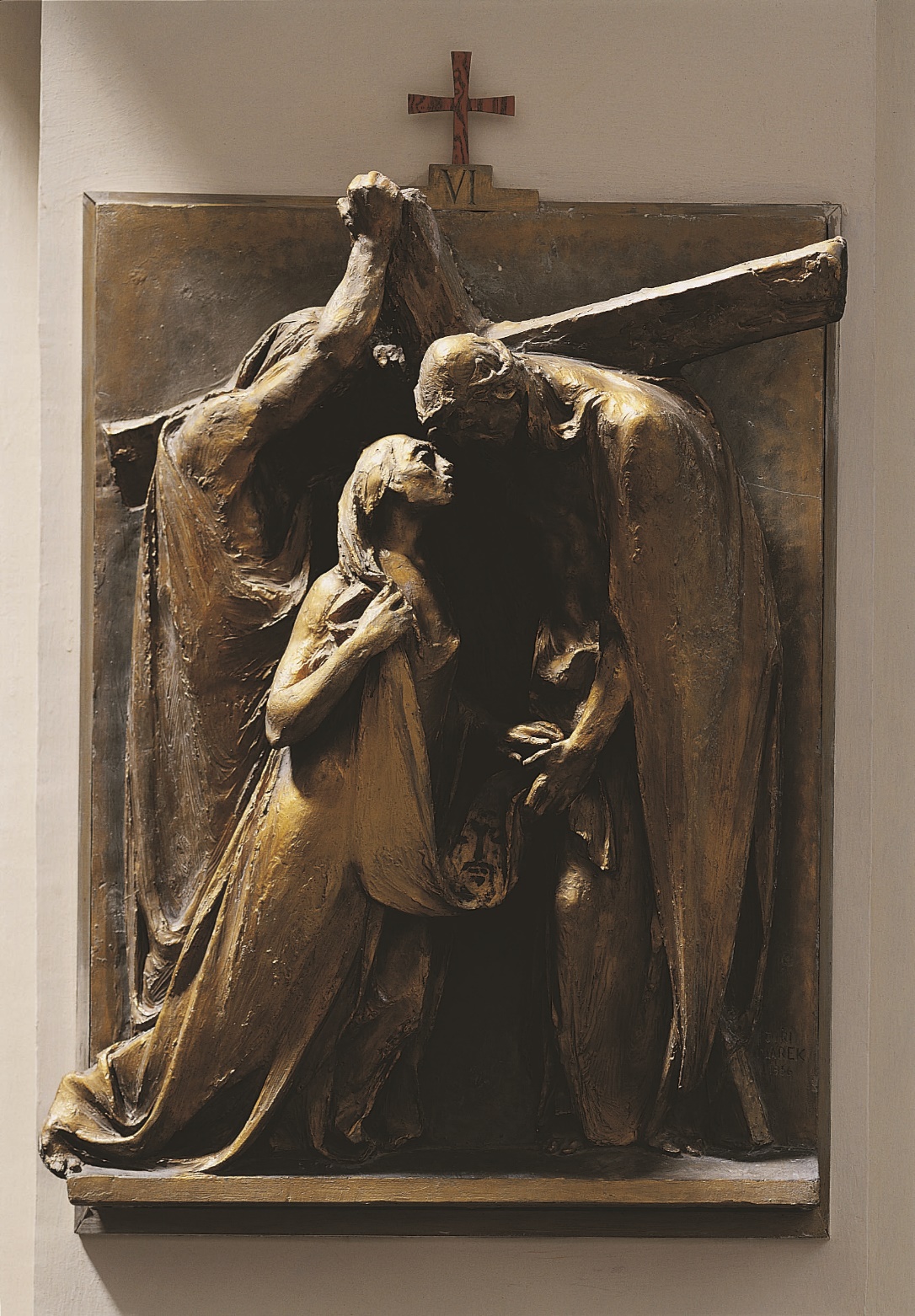 Výtvarná díla ve veřejném prostoru: 50.-70. léta
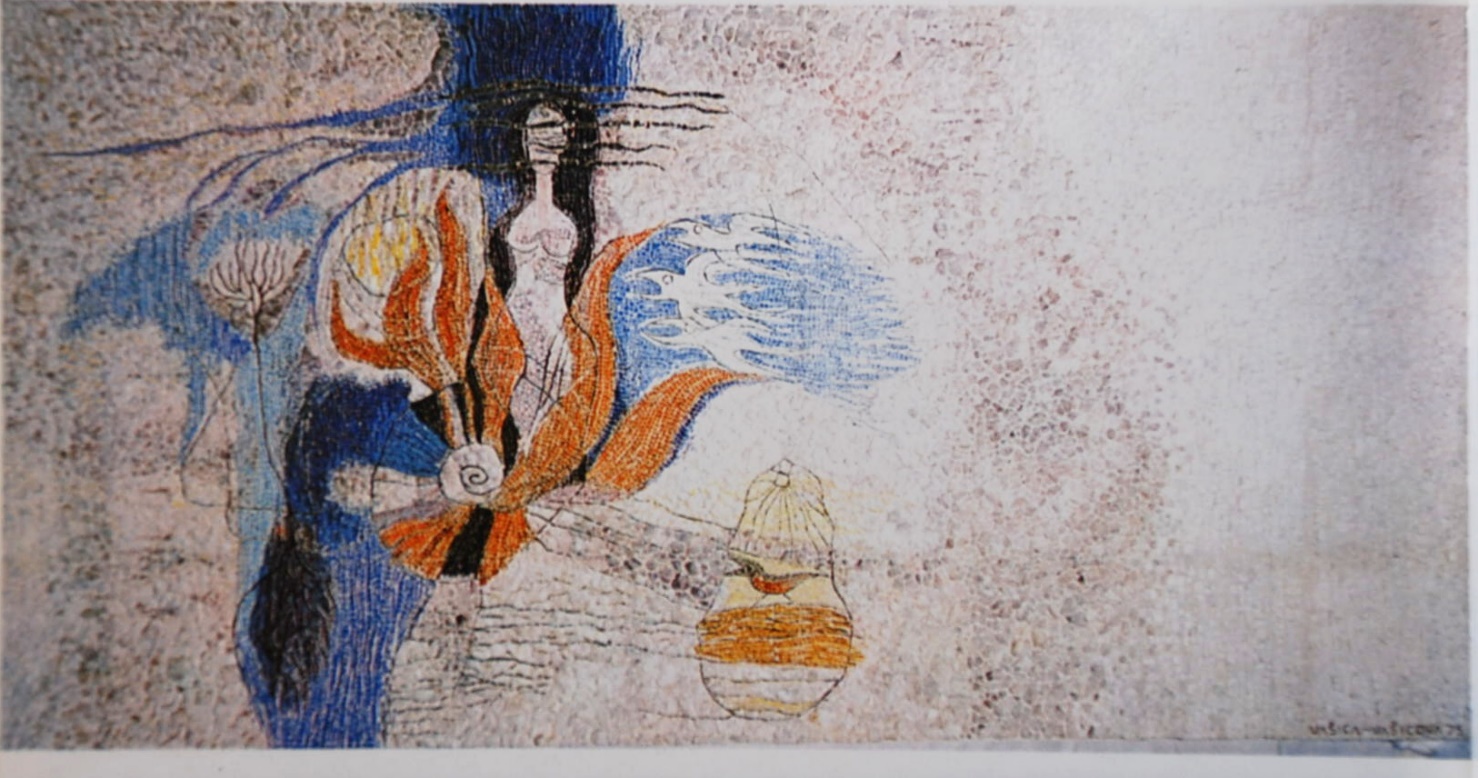 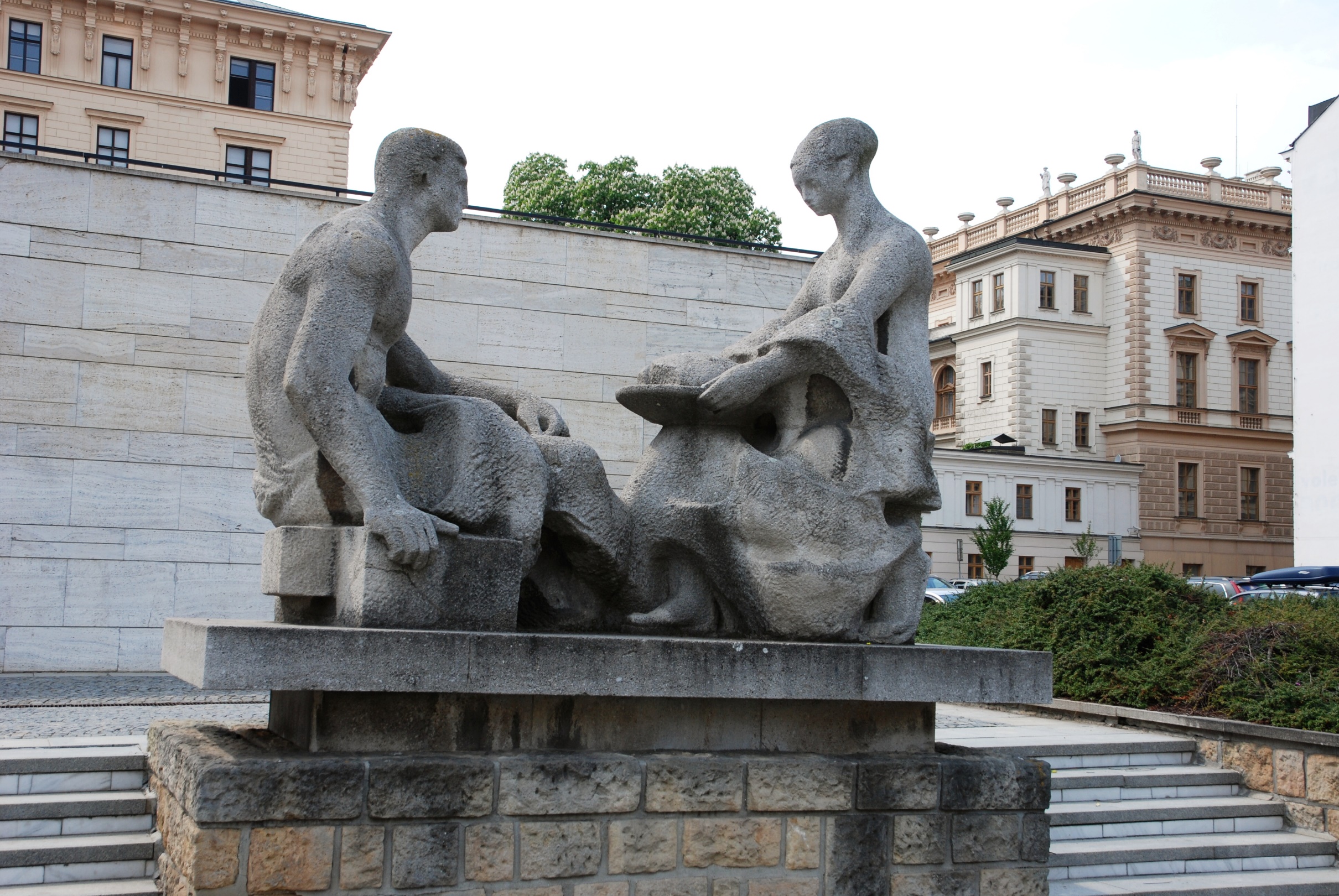 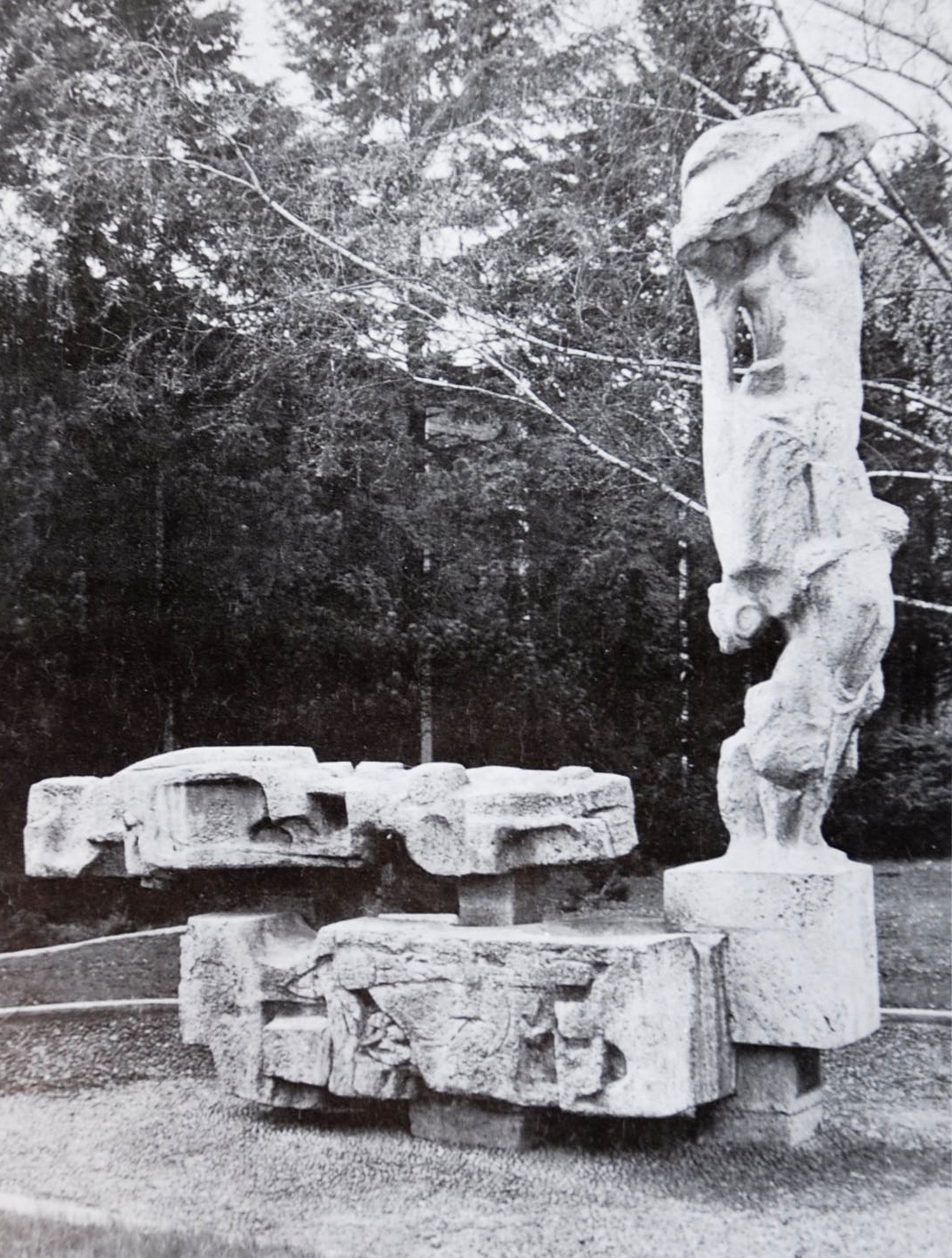 Výtvarná díla ve veřejném prostoru: 60. léta
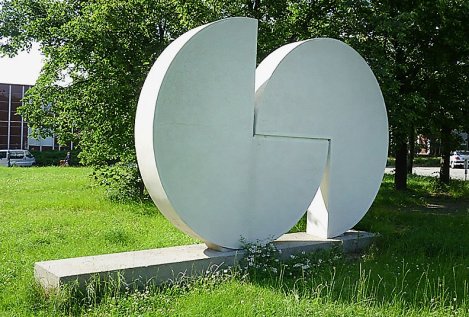 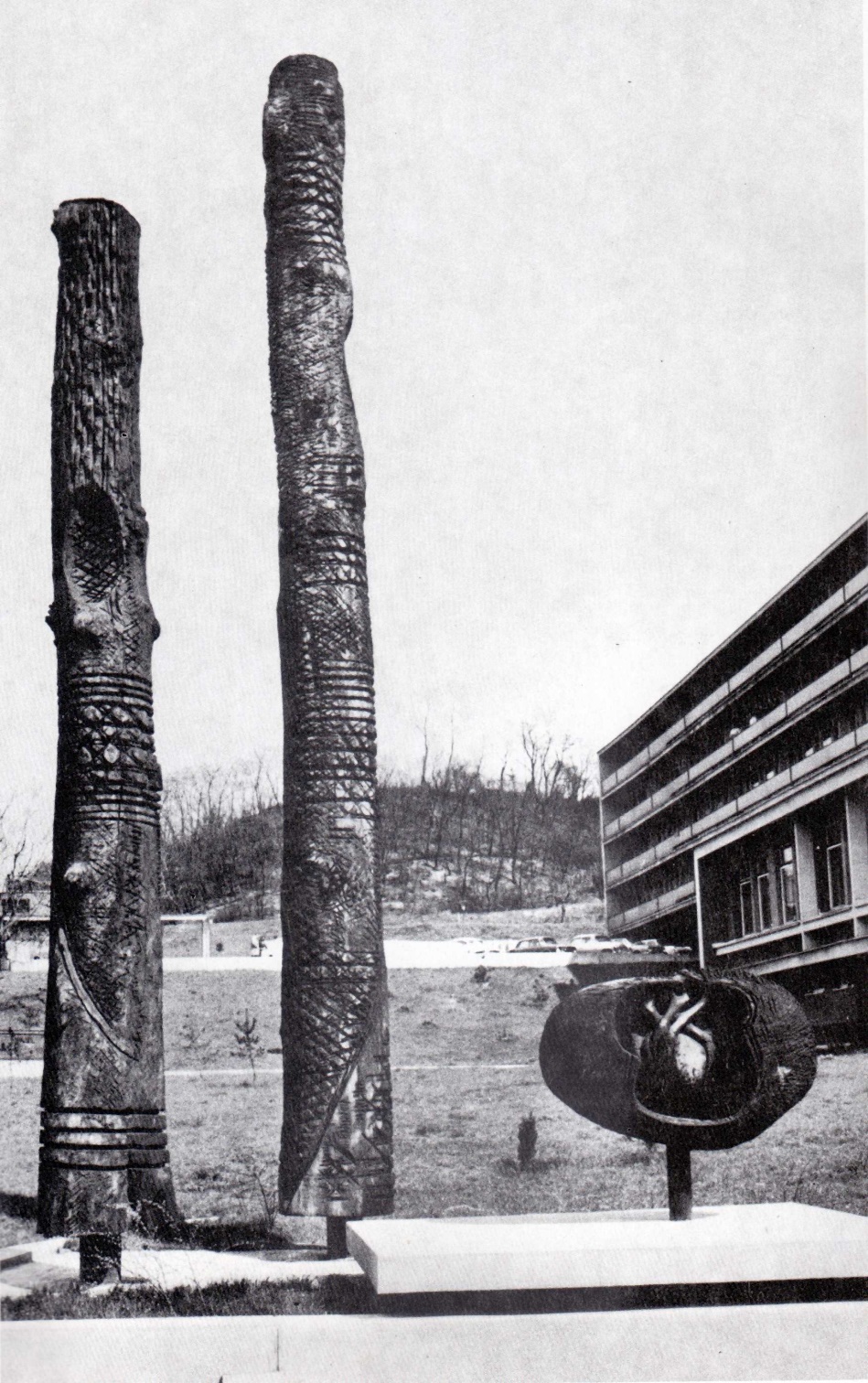 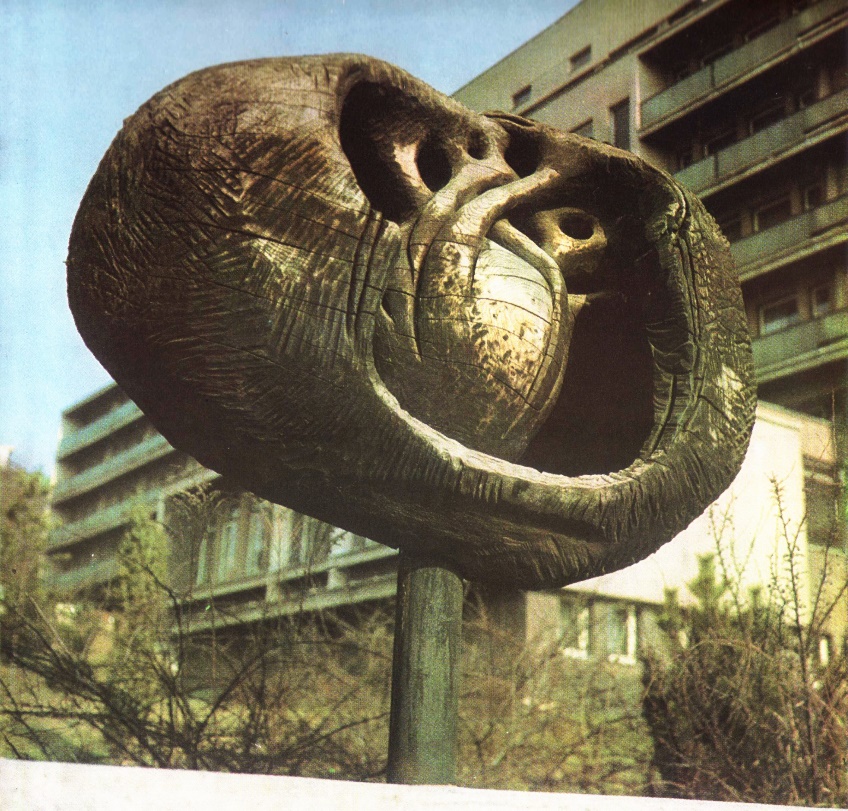 Výtvarná díla ve veřejném prostoru: 60./70. léta
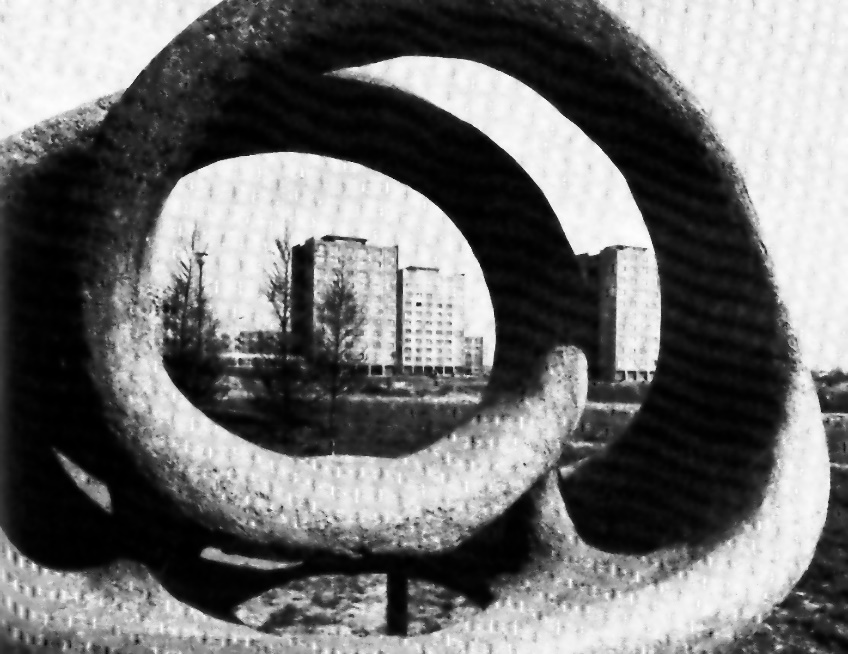 Fotografie
Karel Otto Hrubý
Skupina Epos
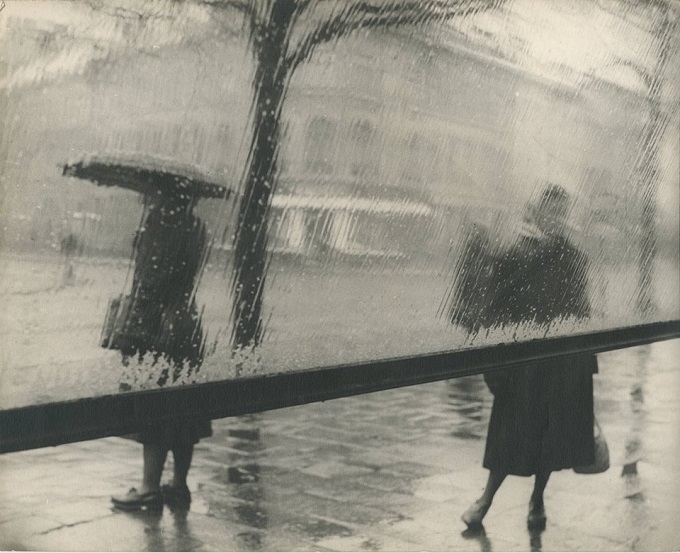 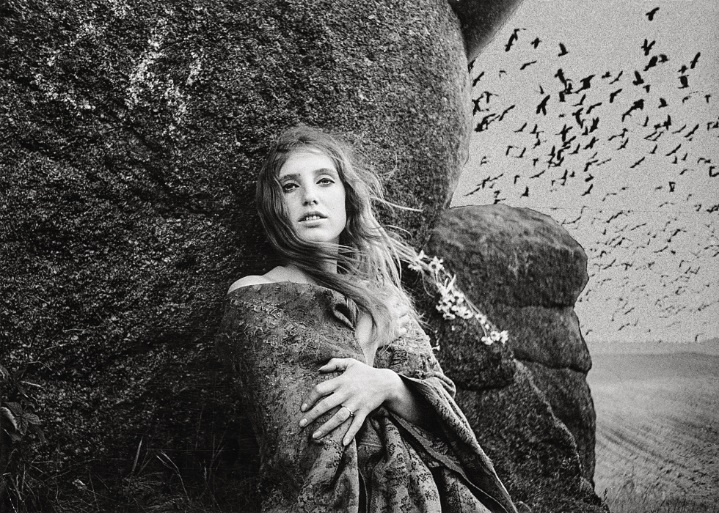 Léta 1970-1989
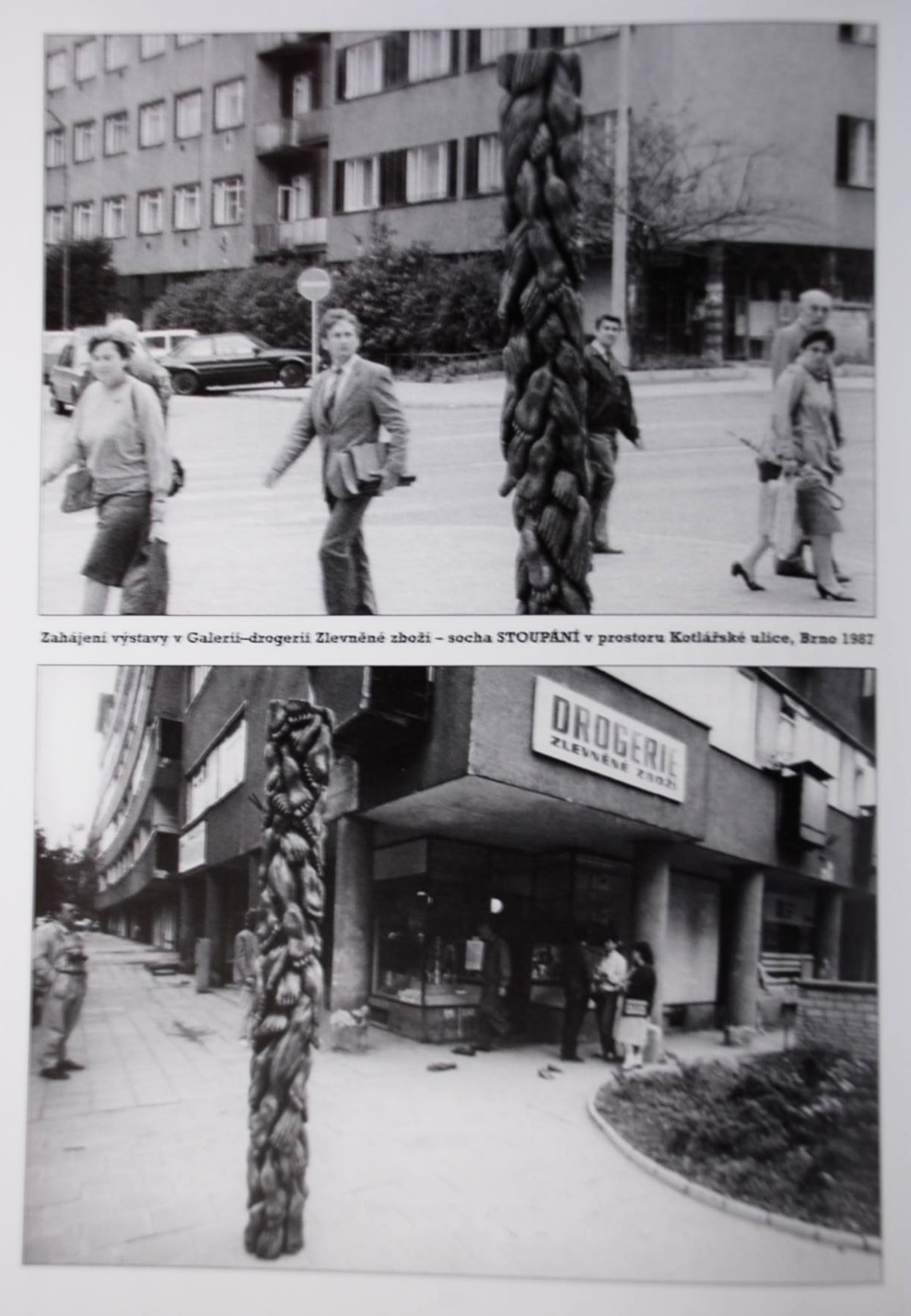 Výtvarné školy: ŠUŘ, PedF MU – KVV, FF MU – DU 
Instituce: Dům umění města Brna (Jiří Valoch), Moravská galerie v Brně, Galerie mladých (zal. 1973 v rámci Městského kulturního střediska), Galerie Na bidýlku (zal. 1986 Karlem Tutschem na Václavské ul.), Galerie Drogerie Zlevněné zboží (zal. 1987 Petrem Oslzlým) aj.
Sdružení Otevřený dialog (zal. 1988), výtvarná skupina Bratrstvo (1989-93), nakladatelské družstvo Atlantis (zal. 1989)
Kluby: Mladí přátelé výtvarného umění (MPVU), Klub přátel výtvarného umění (KPVU).
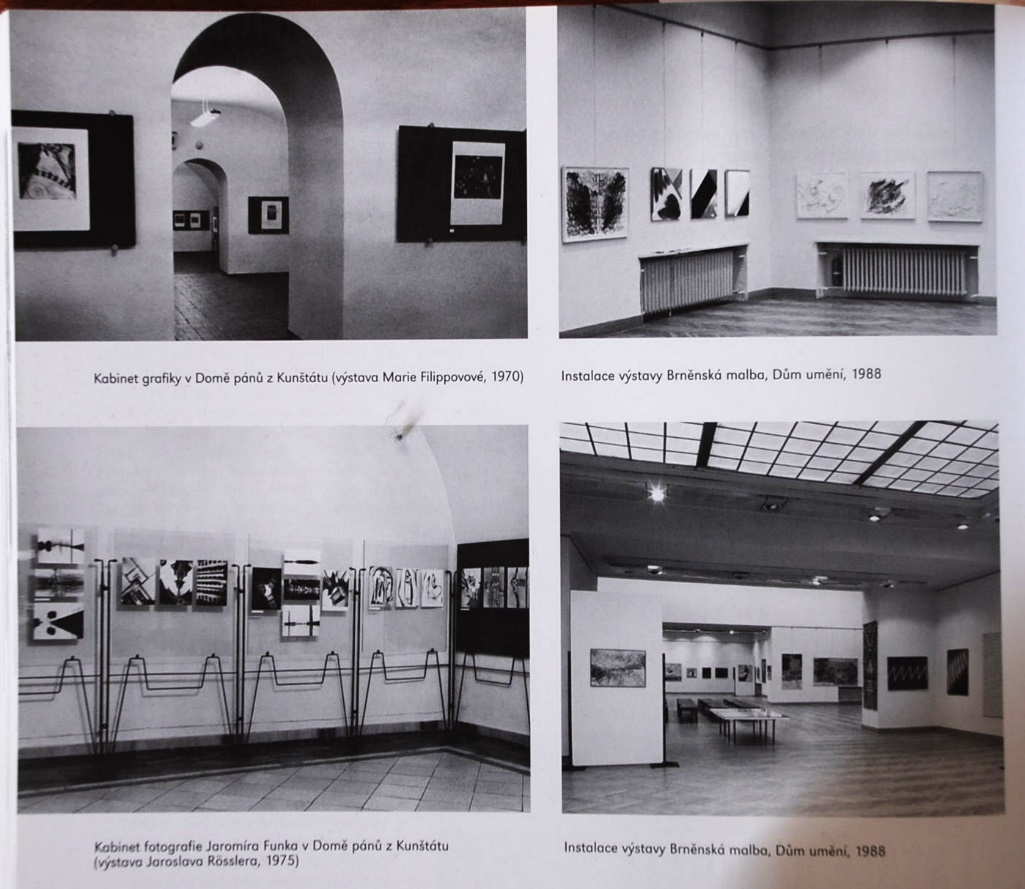 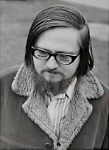 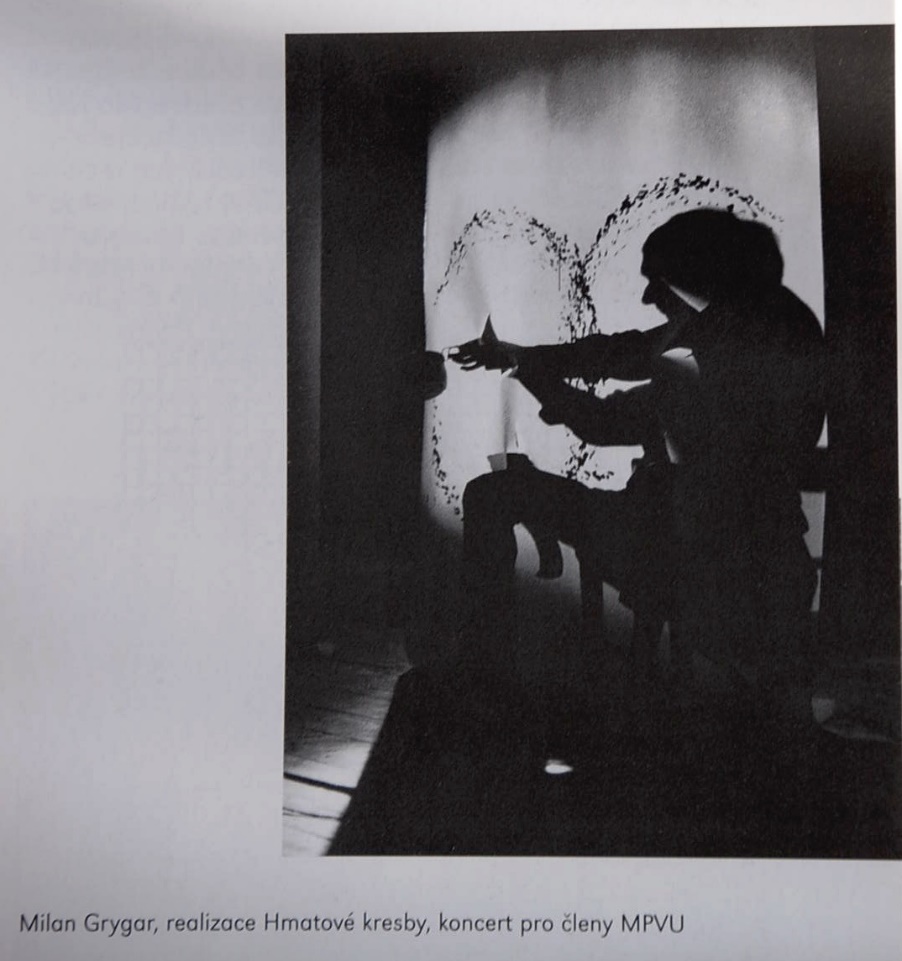 Divadlo (Husa) na provázku v DUMB
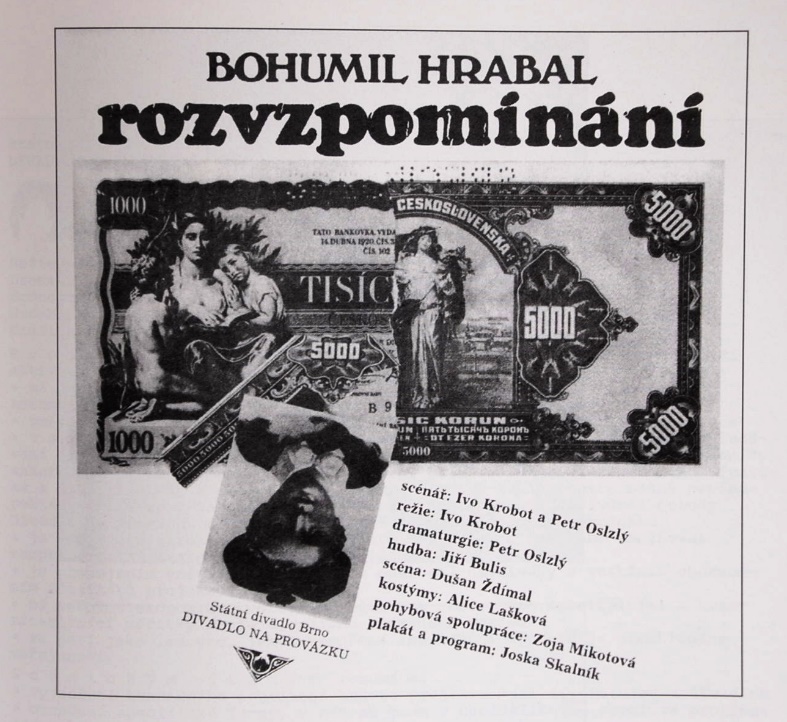 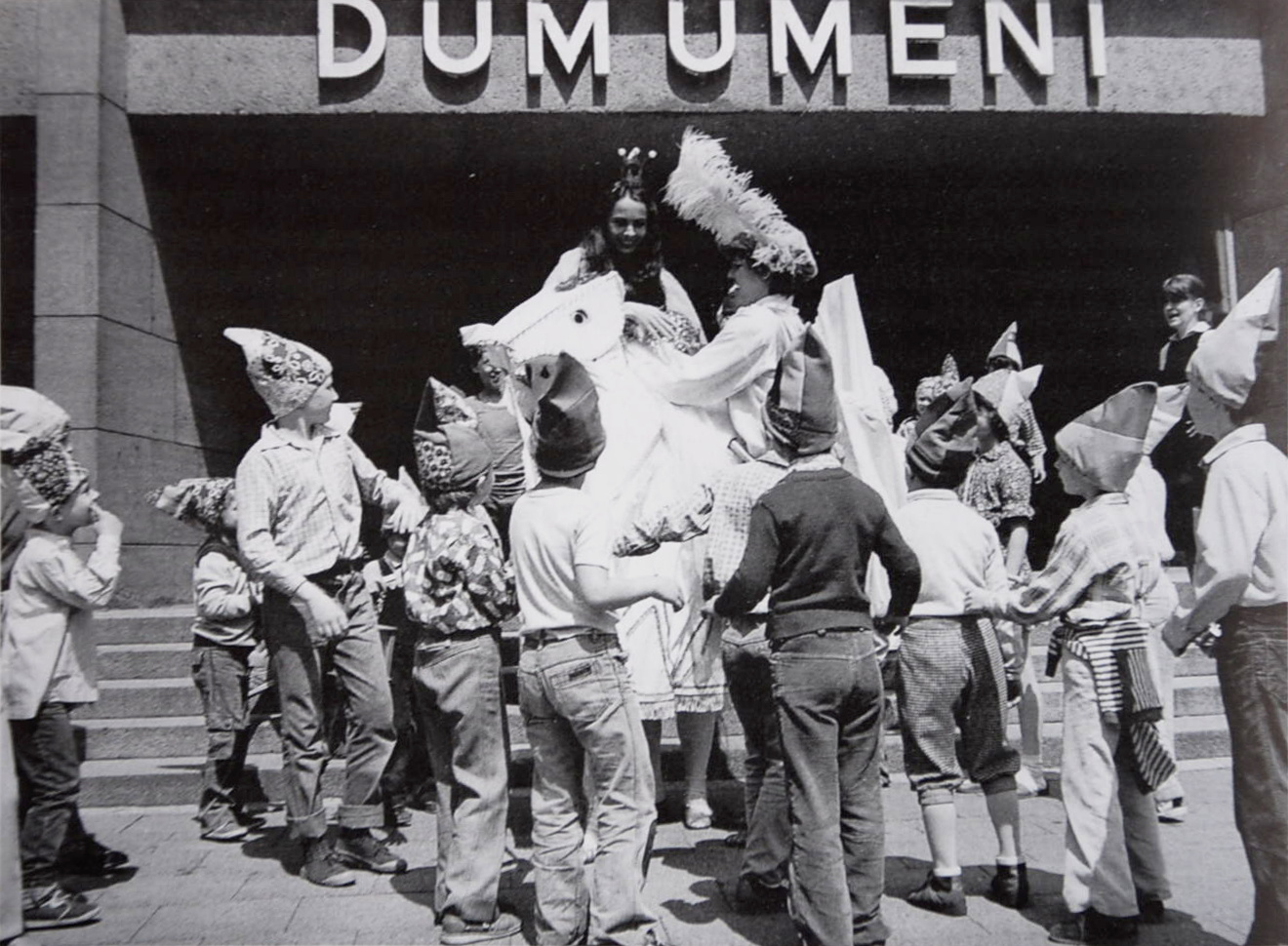 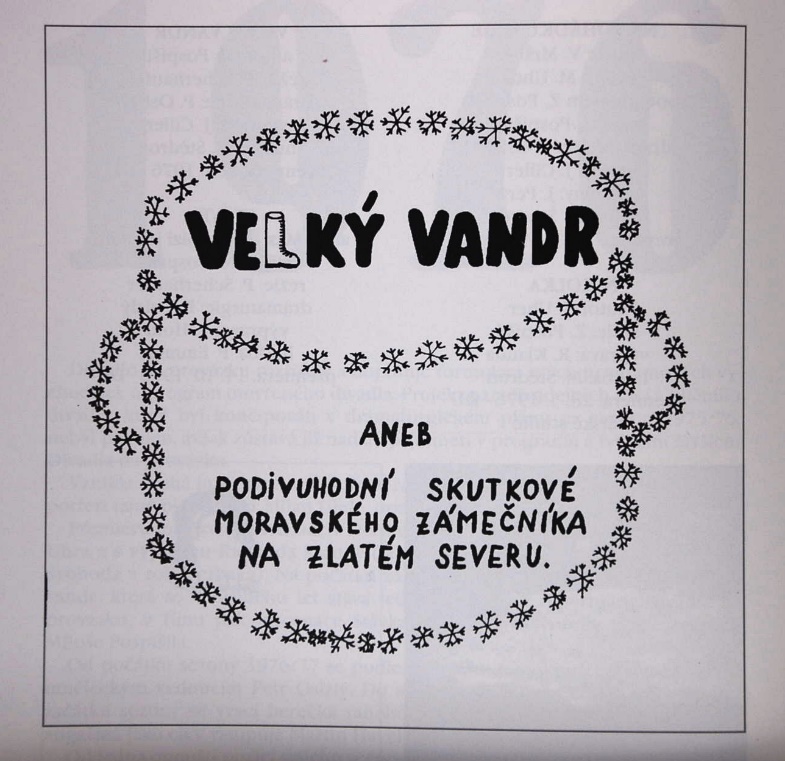 Výtvarná díla ve veřejném prostoru: 70. létaB. Matal
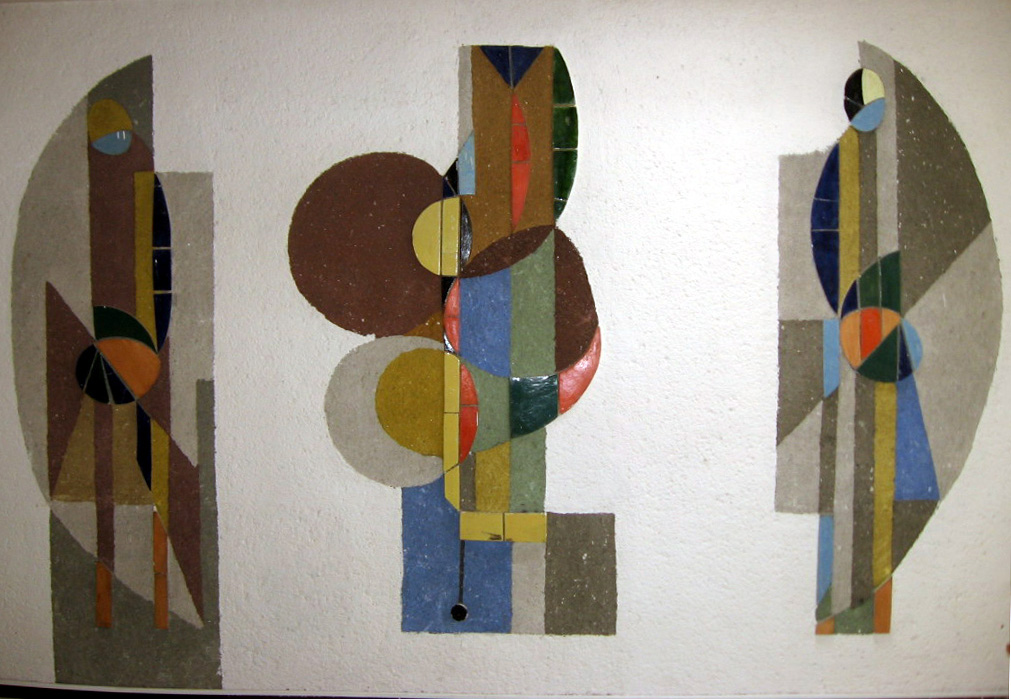 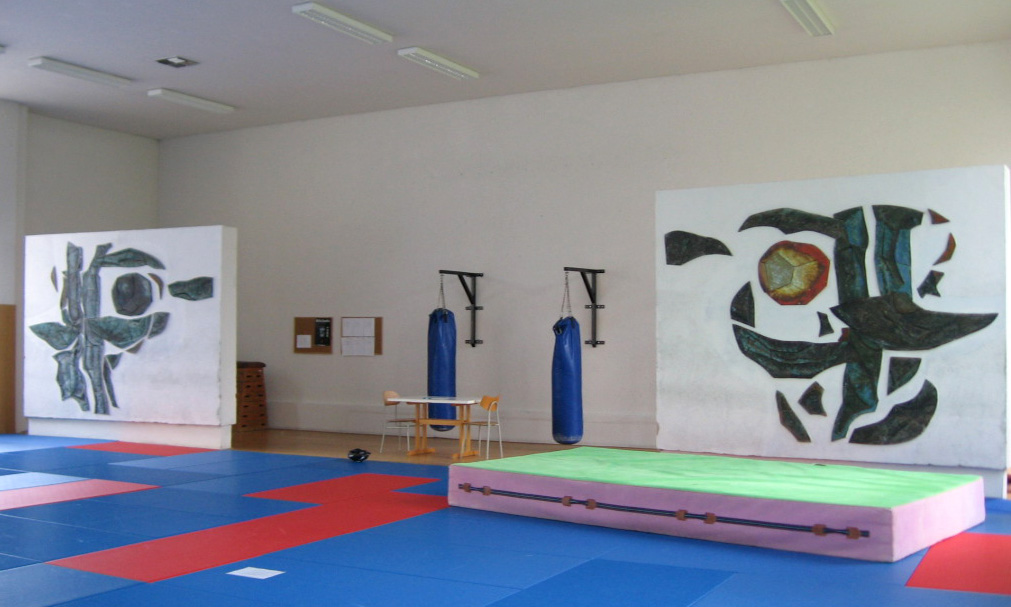 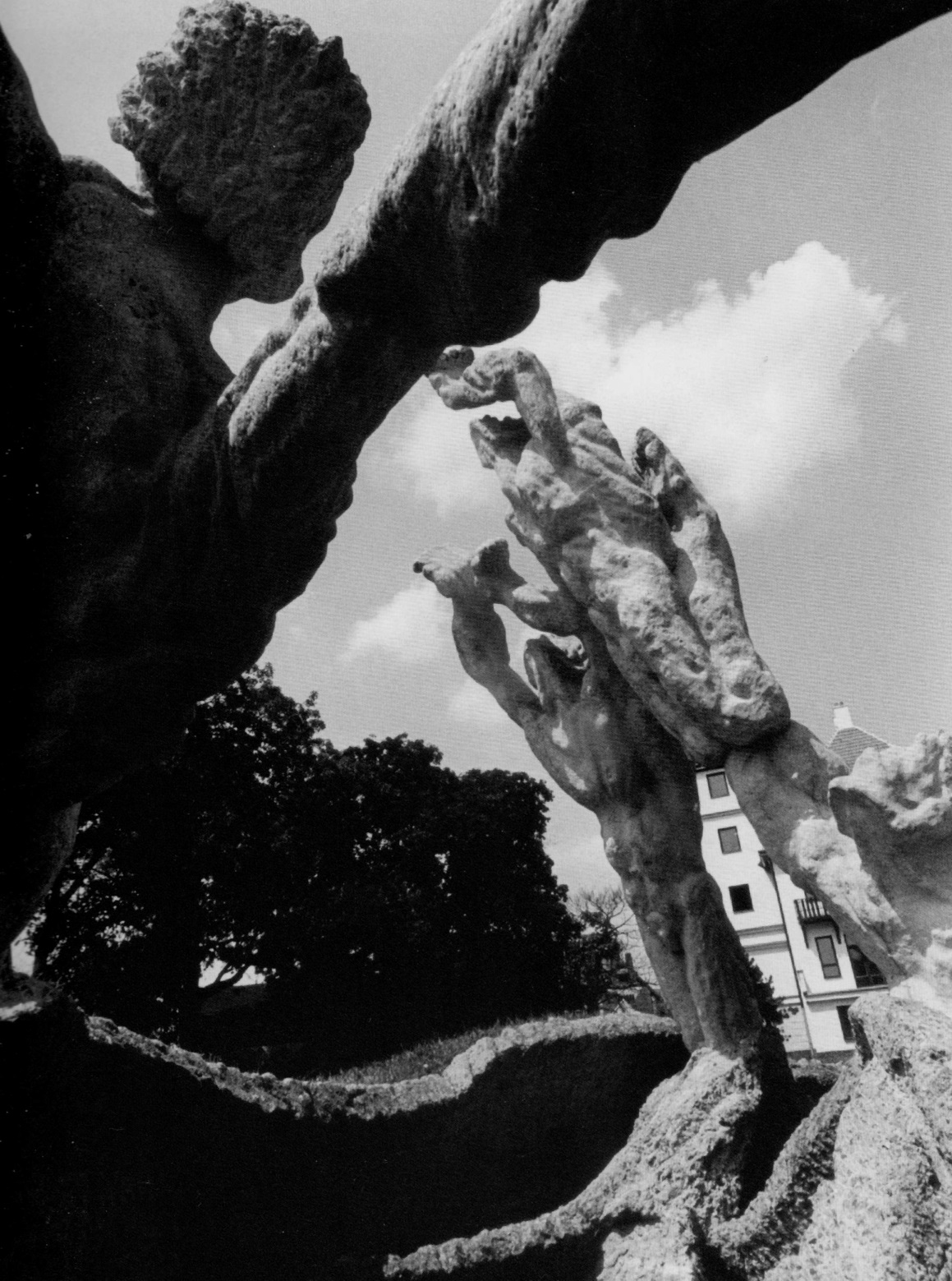 Výtvarná díla ve veřejném prostoru: 80. léta, J. Šimek
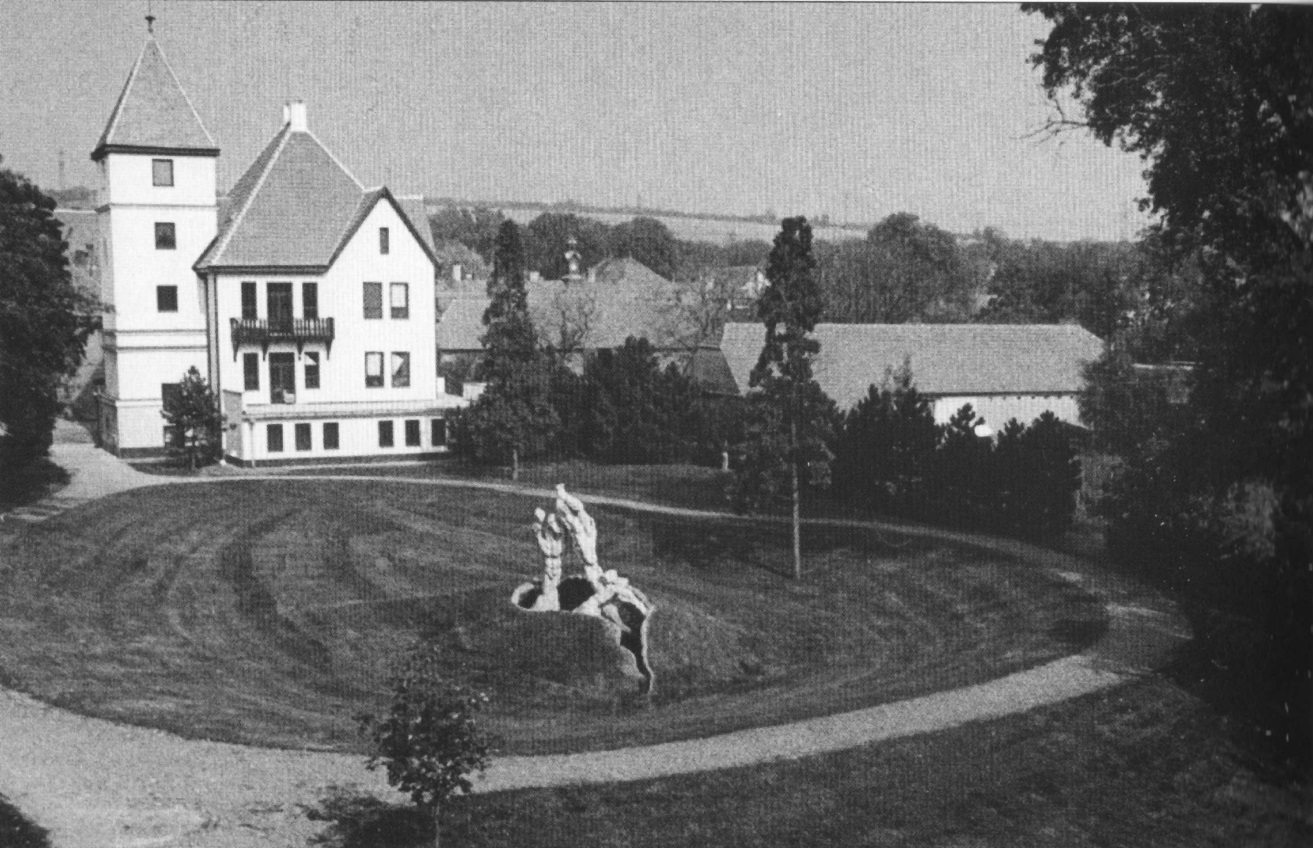 Léta 1990-2018
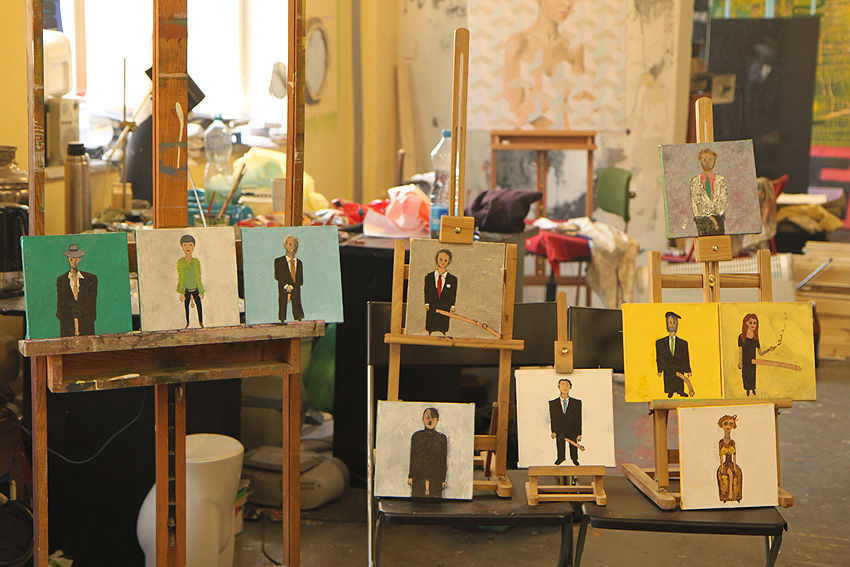 Výtvarné školy: ŠUŘ – nyní Střední škola umění a designu a Vyšší odborná škola Brno, PedF MU – KVV, od r. 1993 Fakulta výtvarných umění VUT
Instituce: Dům umění města Brna (ředitelé: Karel Moudrý, Pavel Liška, Radek Horáček, Rostislav Koryčánek, Terezie Petišková), Moravská galerie v Brně, Muzeum města Brna, Diecézní muzeum, Galerie mladých, Galerie Na bidýlku, Galerie Ars, Galerie Aspekt, Wannieck a Fait Gallery, Galerie Brno (2003-09) aj. 
Sdružení Q, výtvarná skupina Bratrstvo (1989-93), TT klub Brno – člen Unie výtvarných umělců
Nakladatelství Atlantis, časopis a nakl. Host, nakl. nakl. Petrov, Barrister&Principal, čsp. Kontexty, Bulletin Moravské galerie v Brně
Klub přátel výtvarného umění /a architektury (KPVU/A), společnosti přátel MG, DUMB atd.
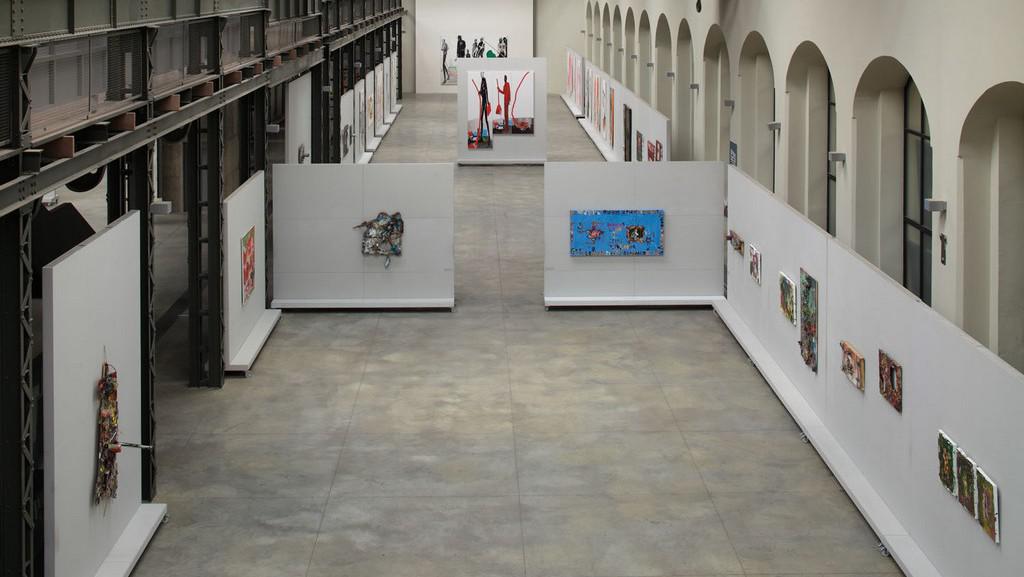 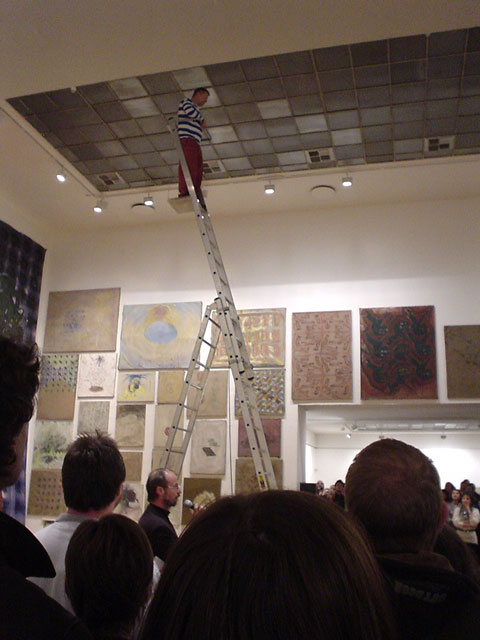 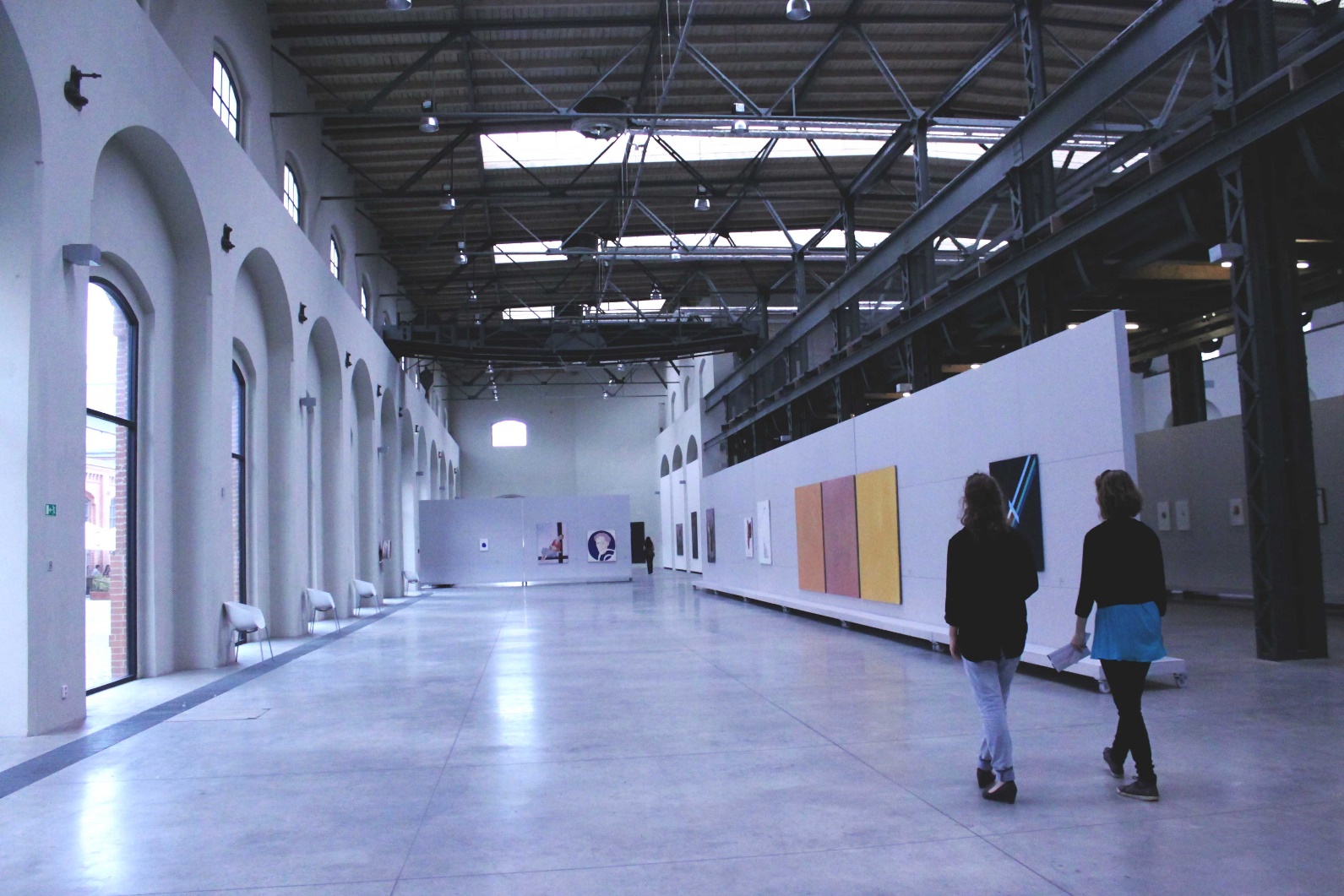 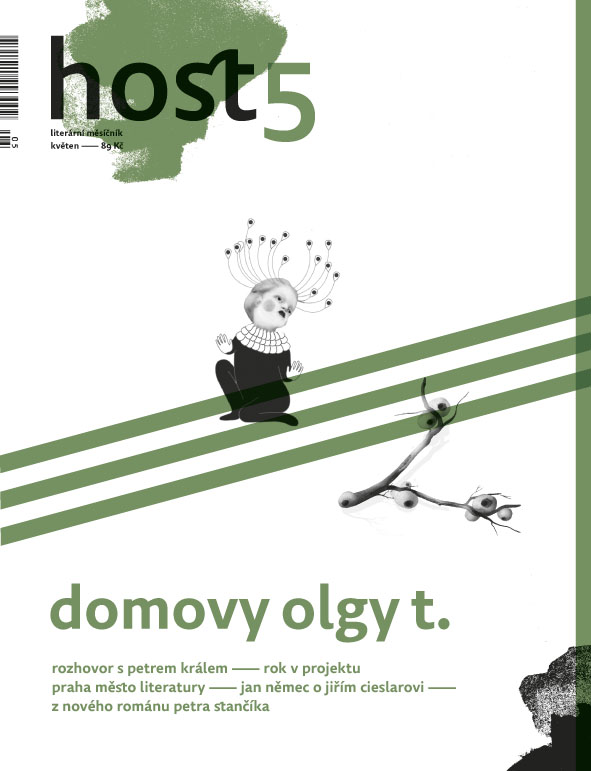 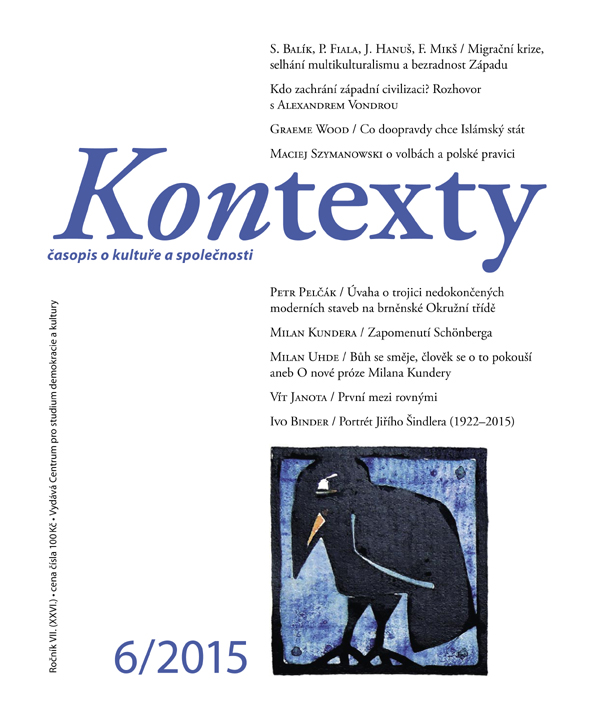 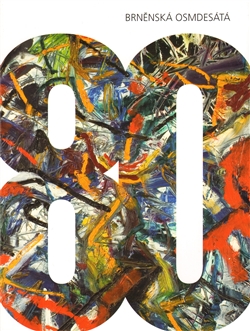 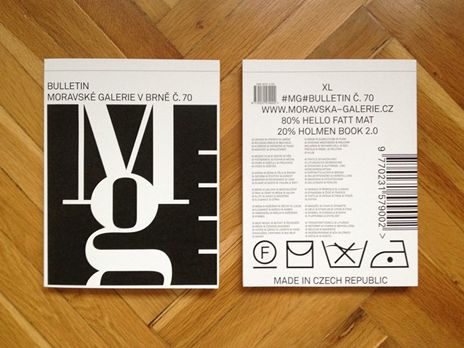 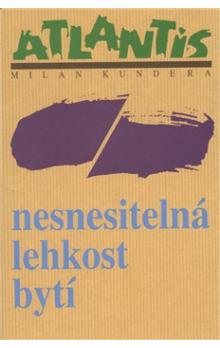 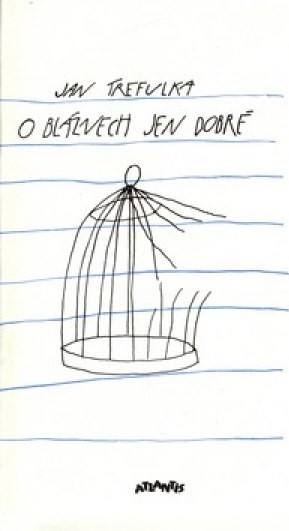 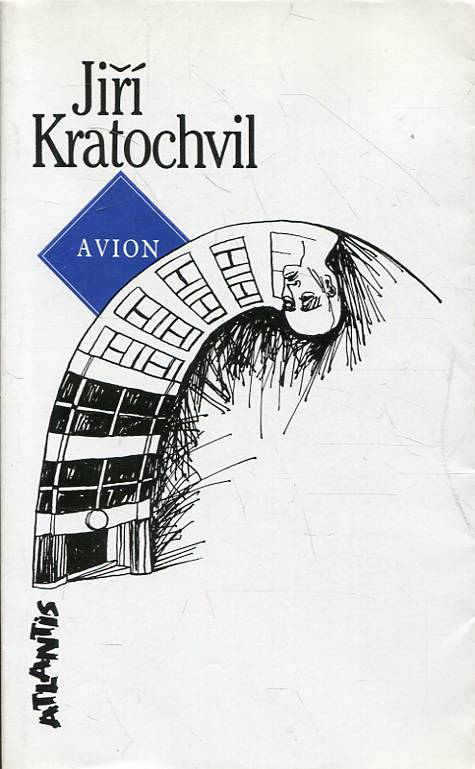 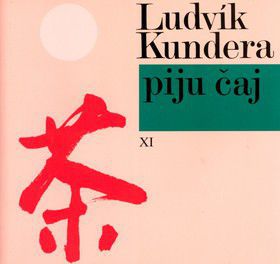 Obálky nakl. Atlantis
Rostislav Pospíšil, Boris Mysliveček Ivan Štrouf, Vladimír Nárožník
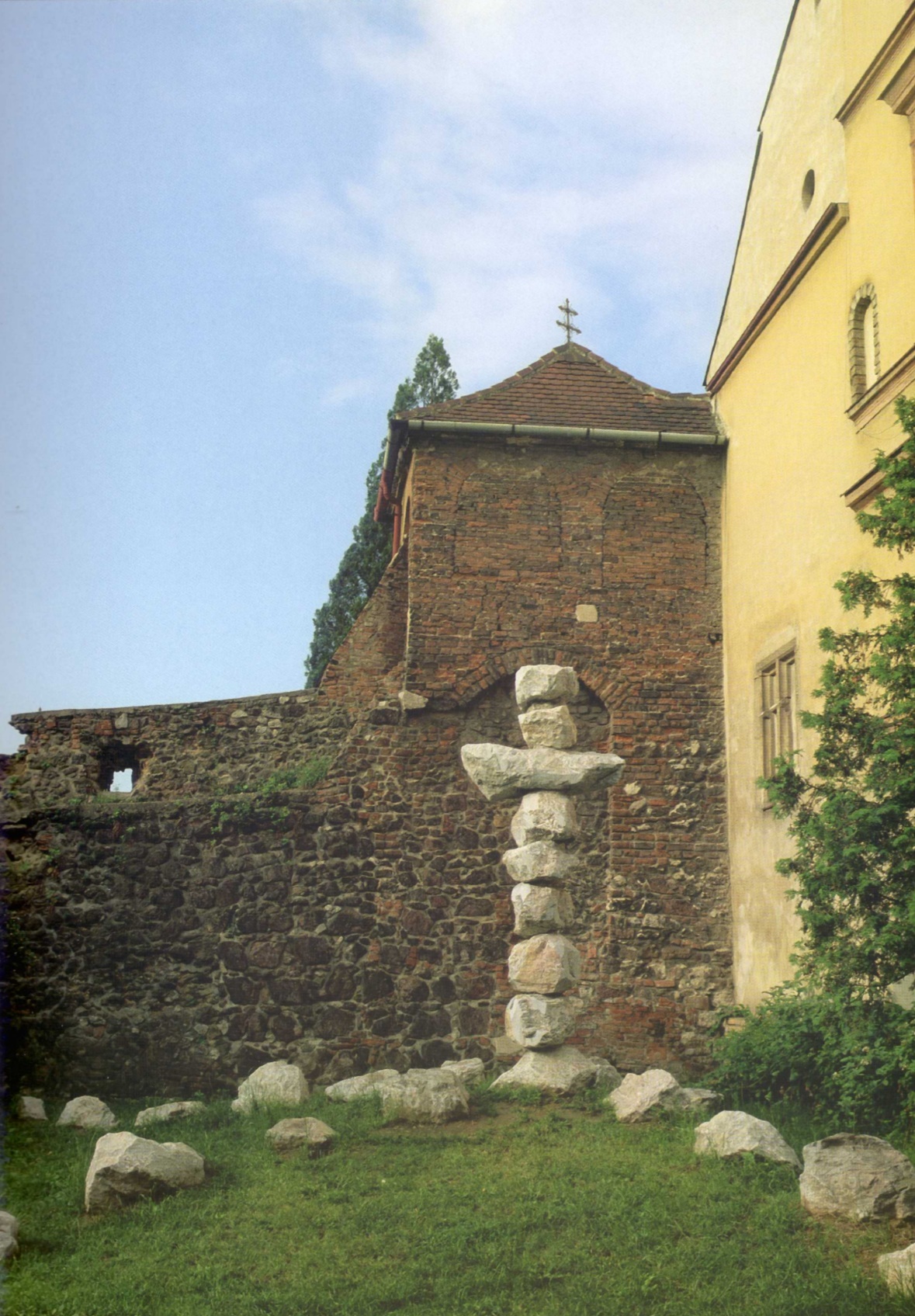 Výtvarná díla ve veřejném prostoru (90. léta)Jan Šimek
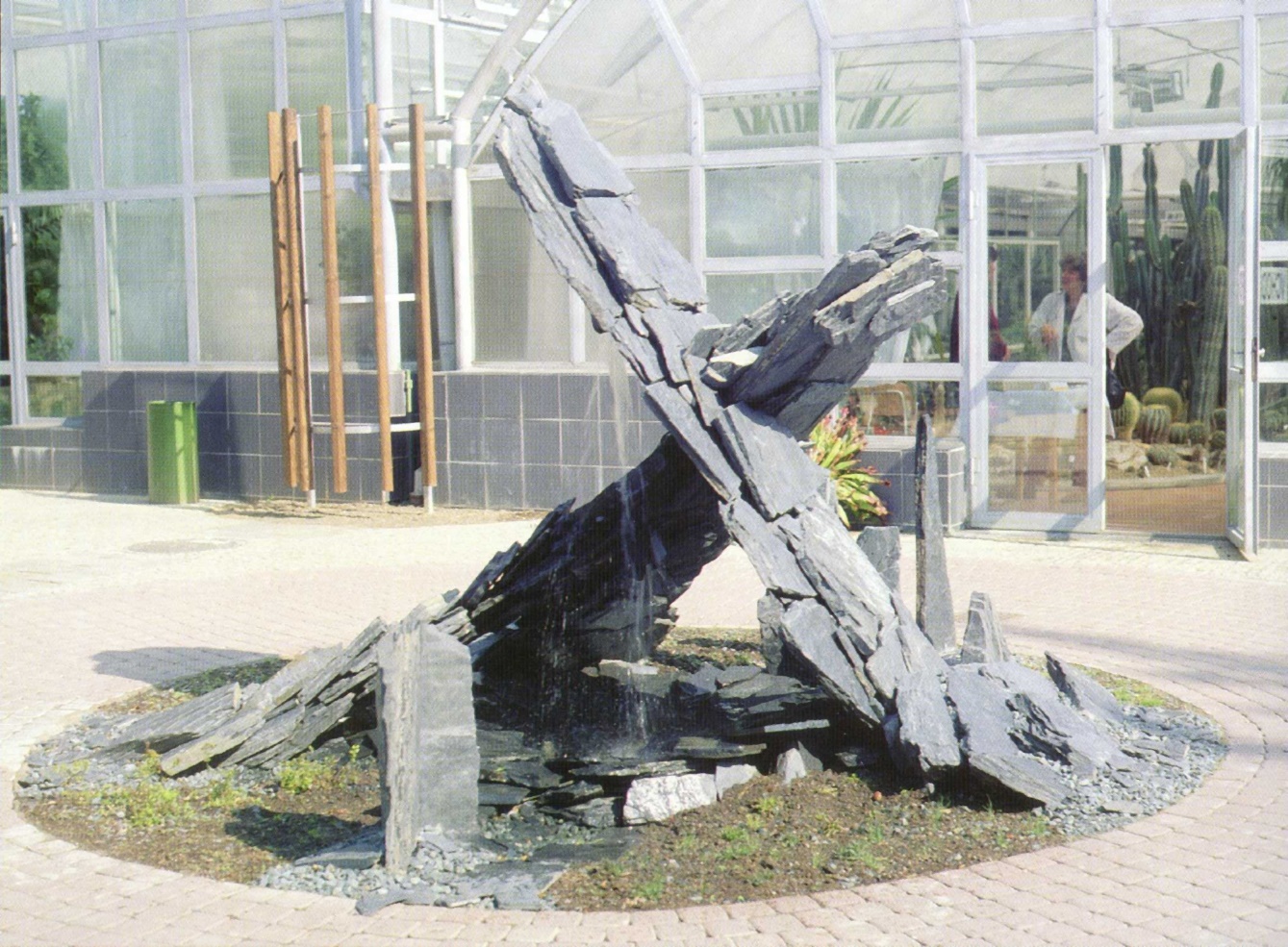 Výtvarná díla ve veřejném prostoru (90. léta)Milivoj Husák
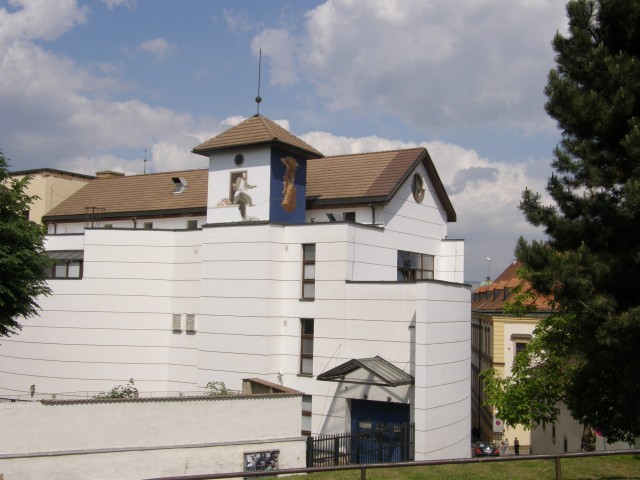 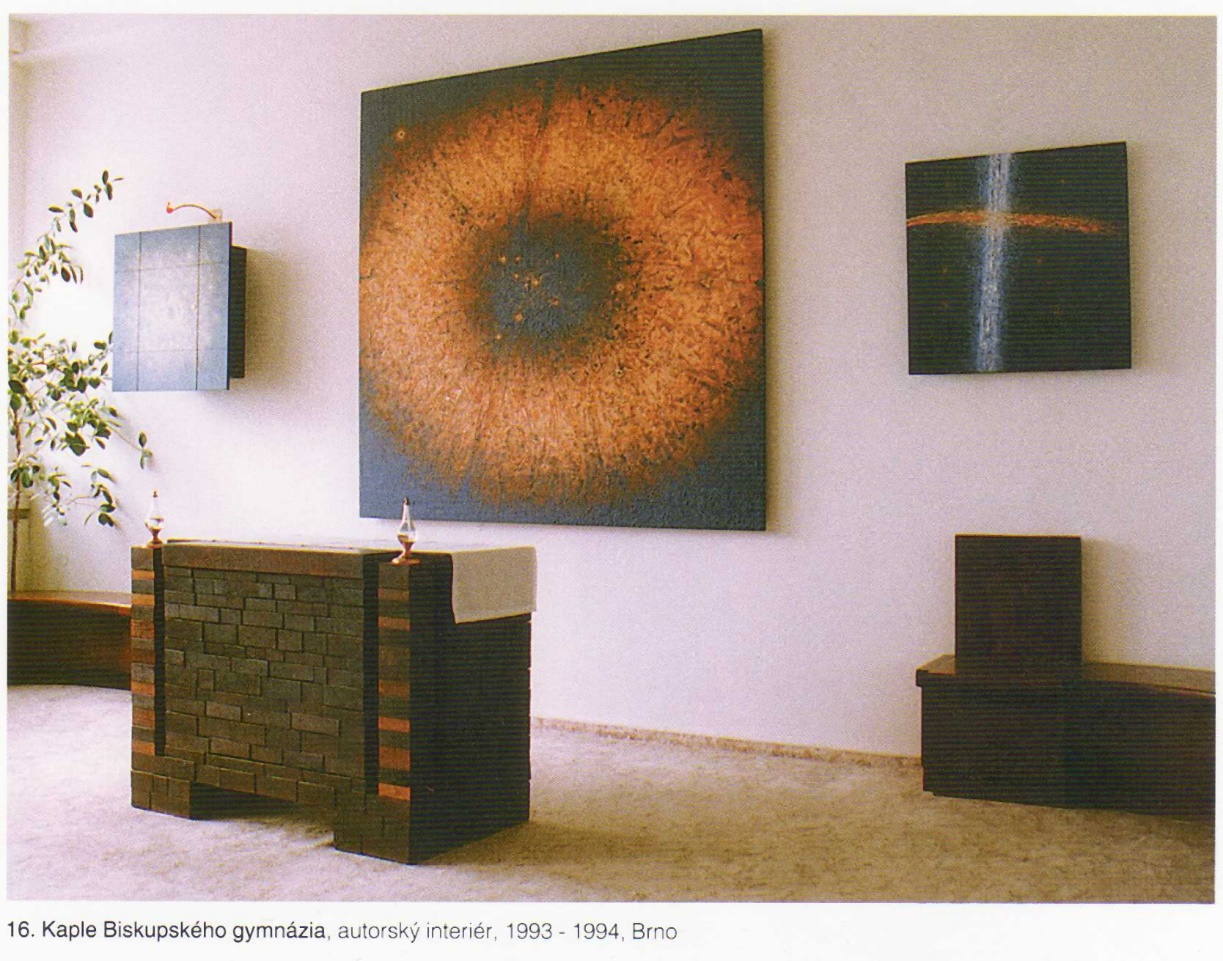 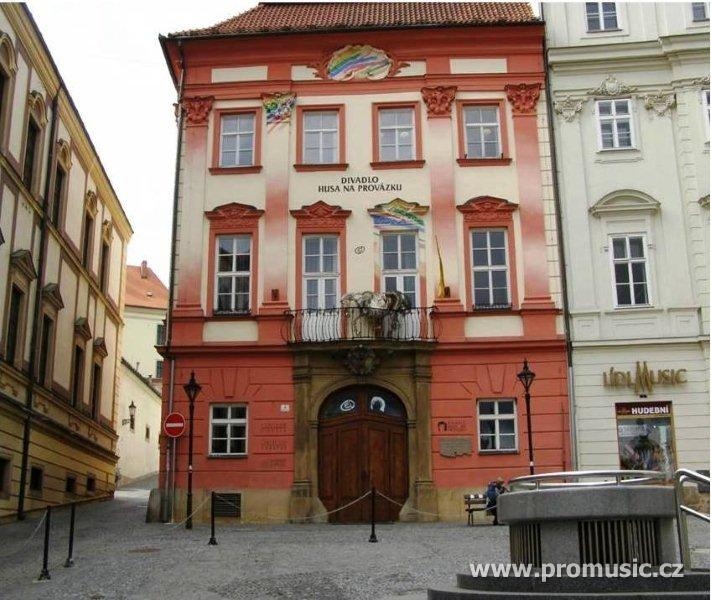 Sochy v ulicíchBrno Art Open (od r. 2008)
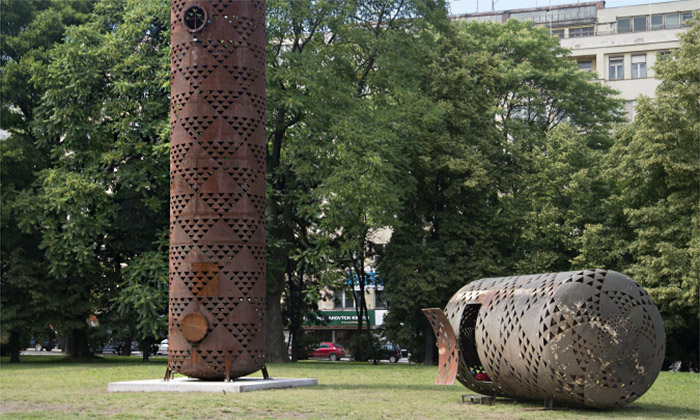 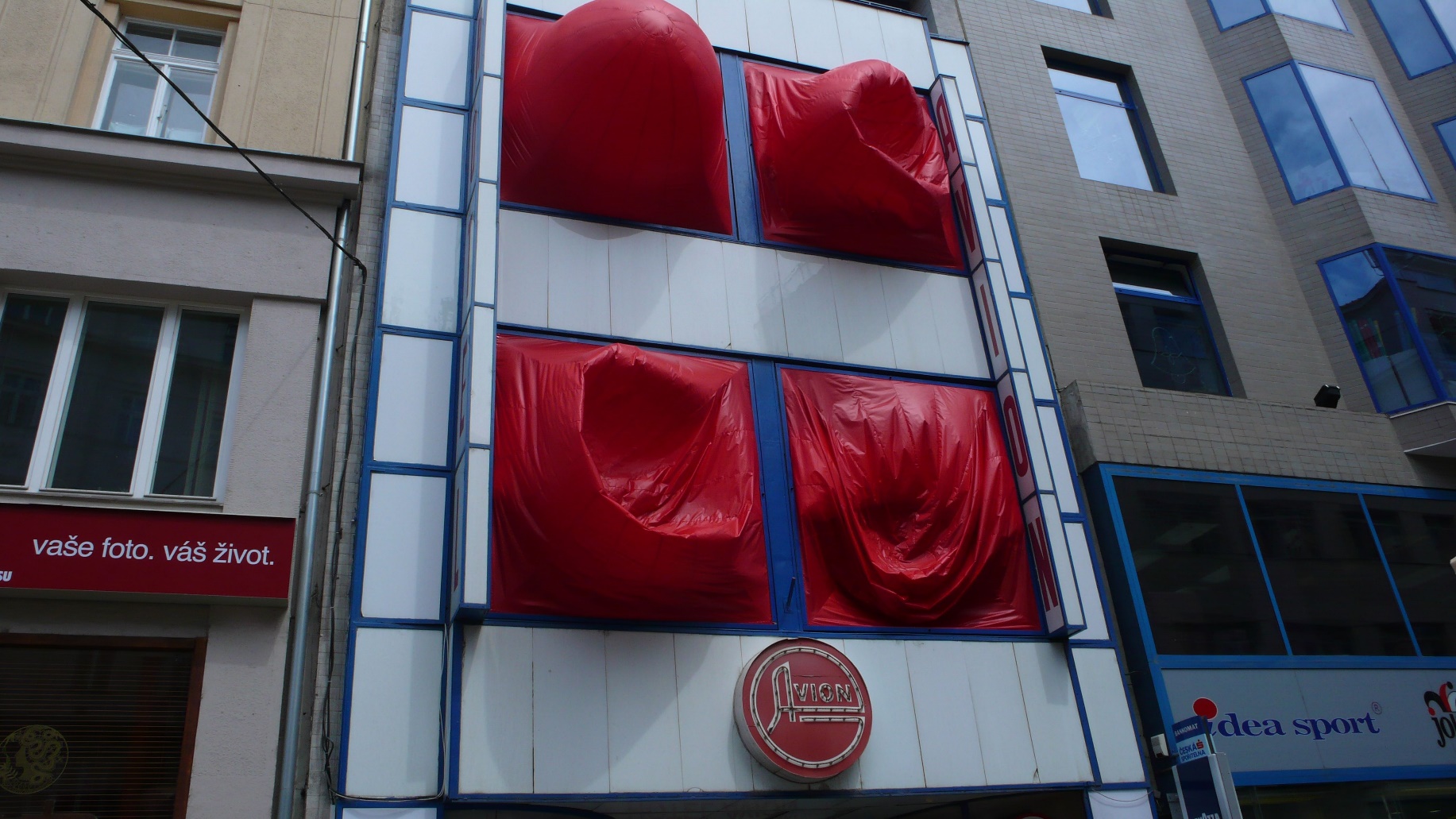 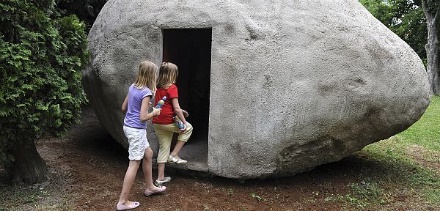 Nové pomníky
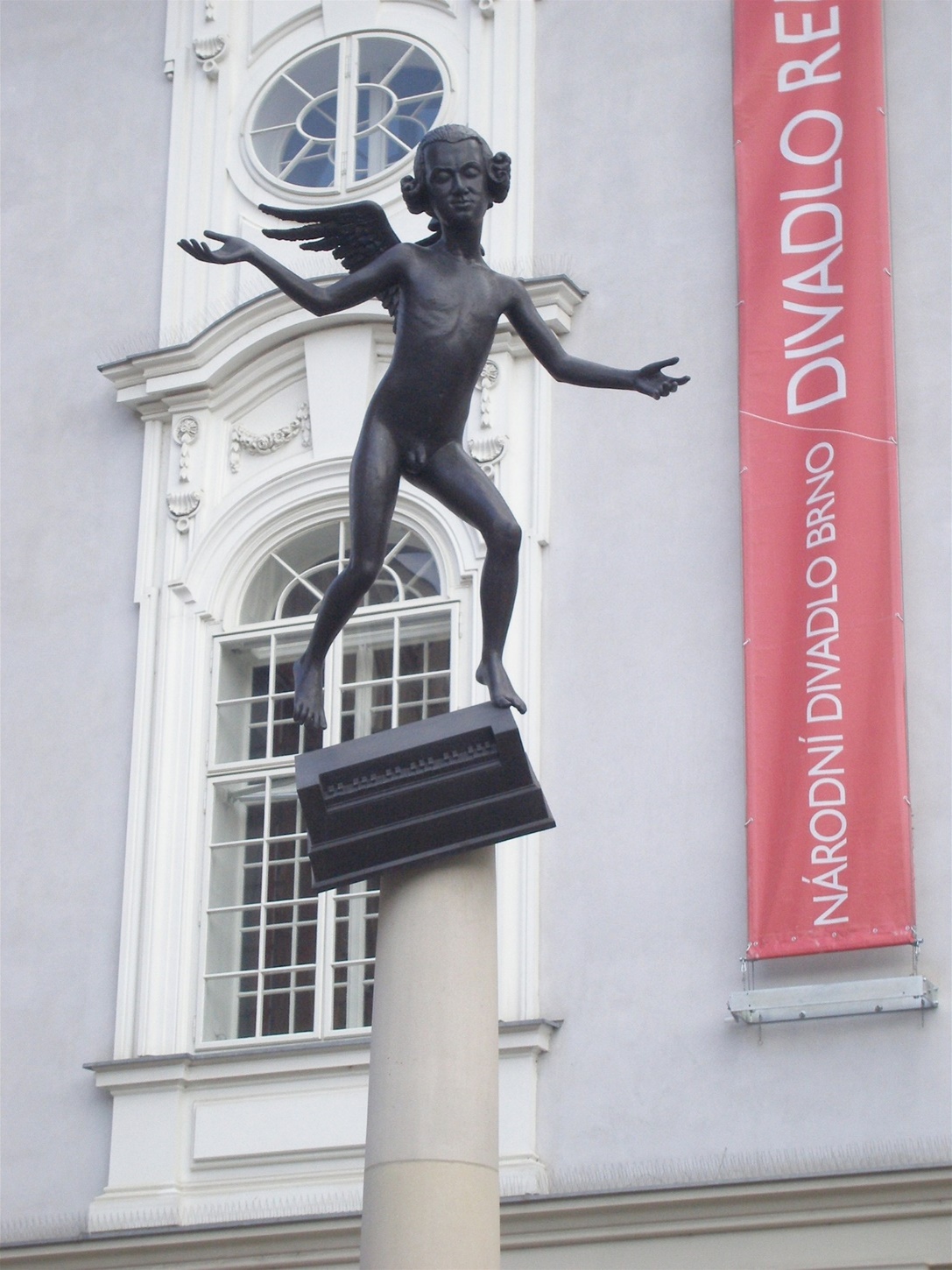 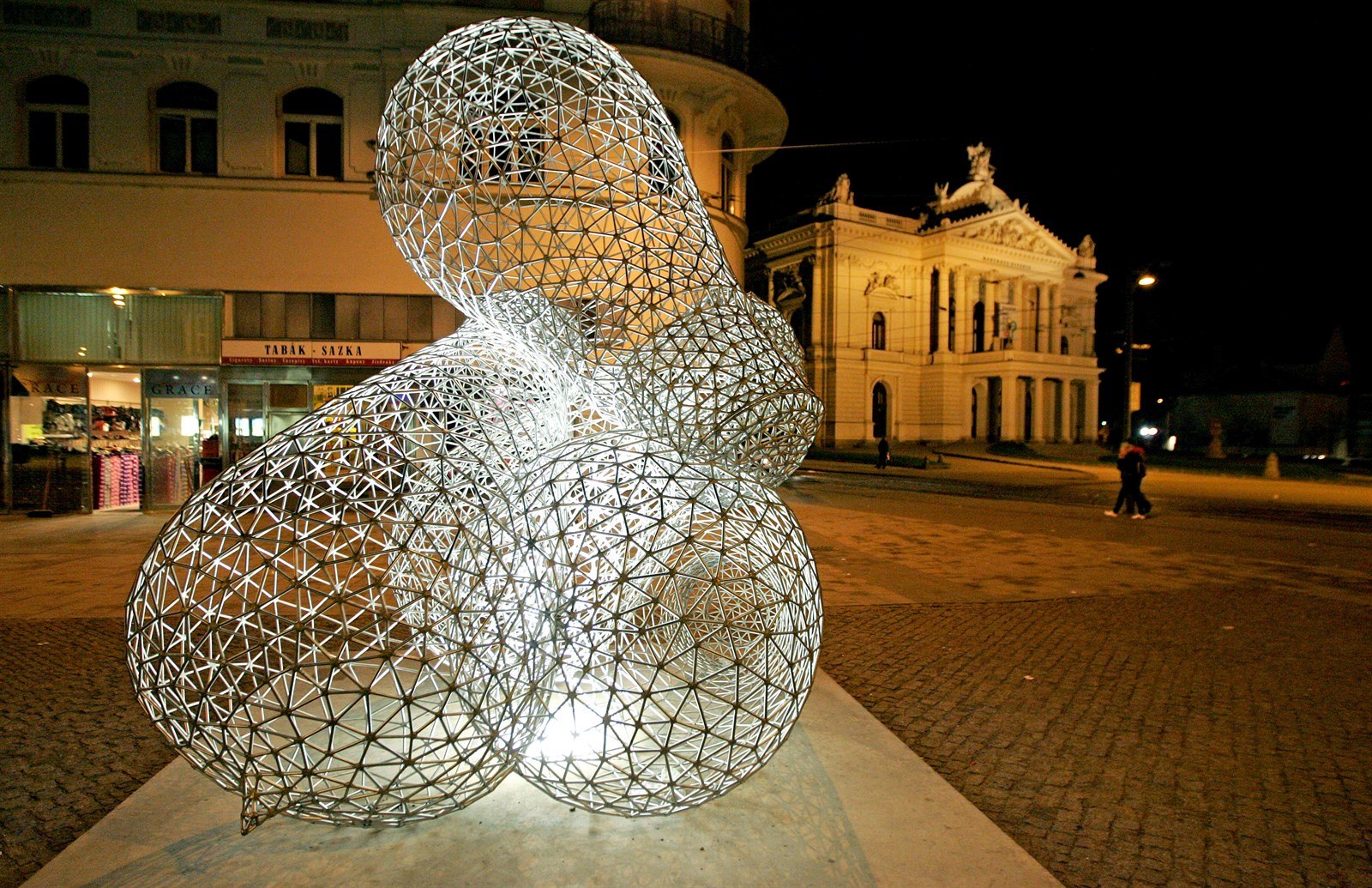 Současní umělci v Brně
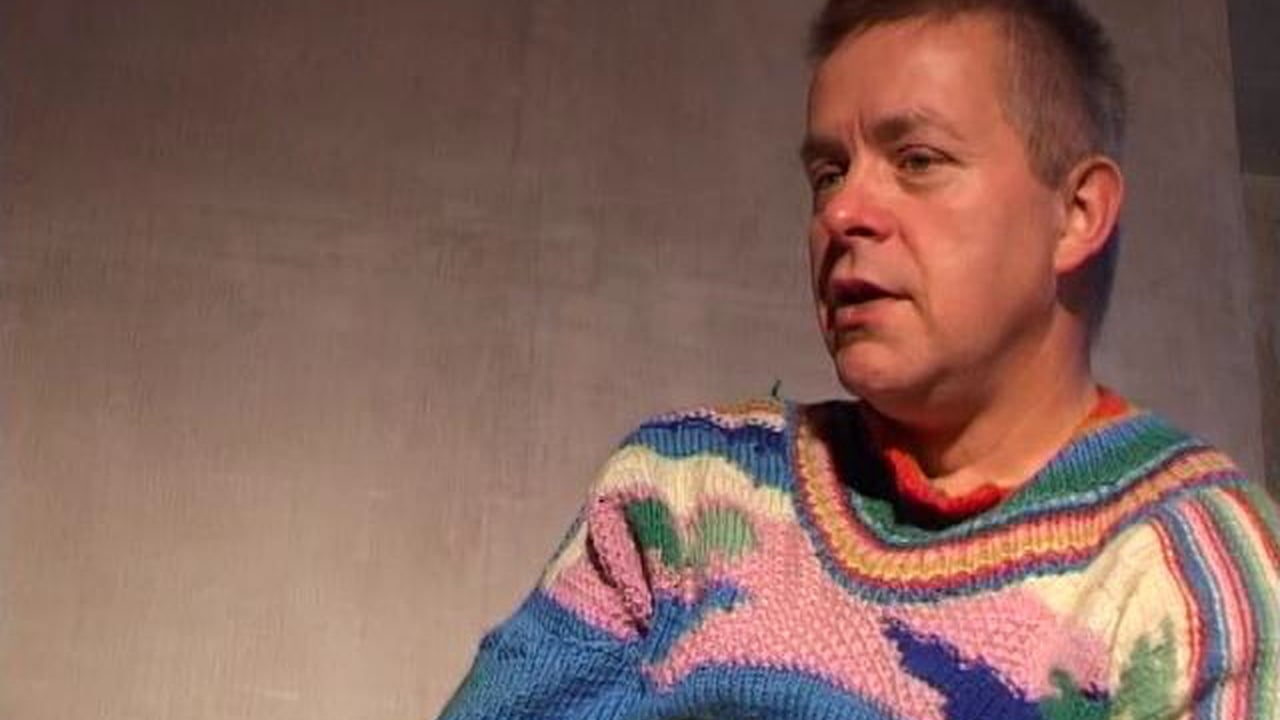 Generace nar. 1920-1939: Viktor Rudiš, Ivar Otruba, Valér Kováč, Alois Mikulka, Vladimír Svoboda, Marie Filippovová, Miloš Budík, Ivan Štrouf 
Generace nar. 1940-1959: Petr Uhlíř, Petr Hrůša, Jan Šimek, Karel Rechlík, Rostislav Pospíšil, Jiří Hynek Kocman, Marian Palla, Jan Rajlich ml., Boris Mysliveček, Zdena Höhmová, Marie Plotěná, Milivoj Husák, Jiří Sobotka, Nikos Armutidis, Vladimír Matoušek, Bohuslava Olešová, Petr Veselý, Vladimír Kokolia, Tomáš Ruller
Generace nar. 1960-1979: Zdeněk Fránek, Petr Pelčák, Petr Kvíčala, Patrik Vlček, Tomáš Hlavenka, Kateřina Šedá, Pavel Čech, Jan Spěváček, Lukáš Orlita, Milan Houser, Filip Cenek
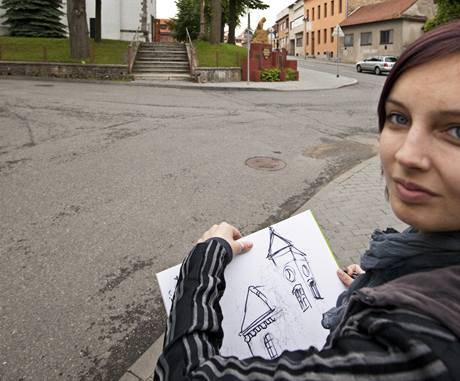 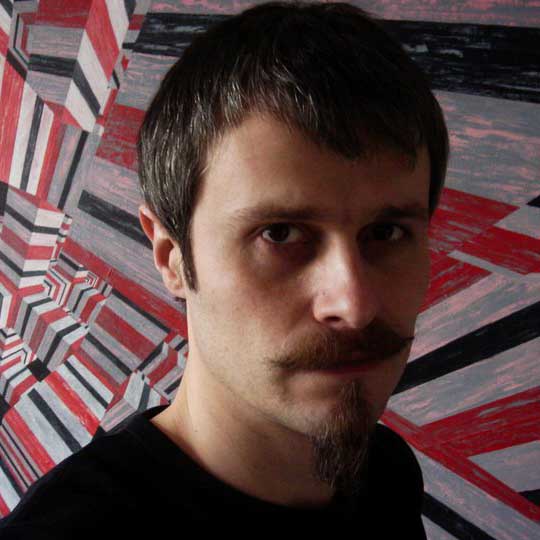 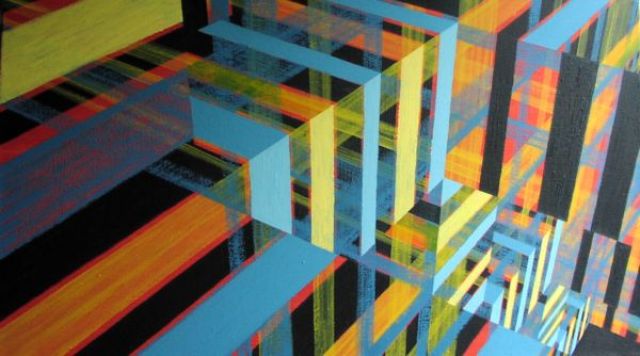 Lukáš Orlita
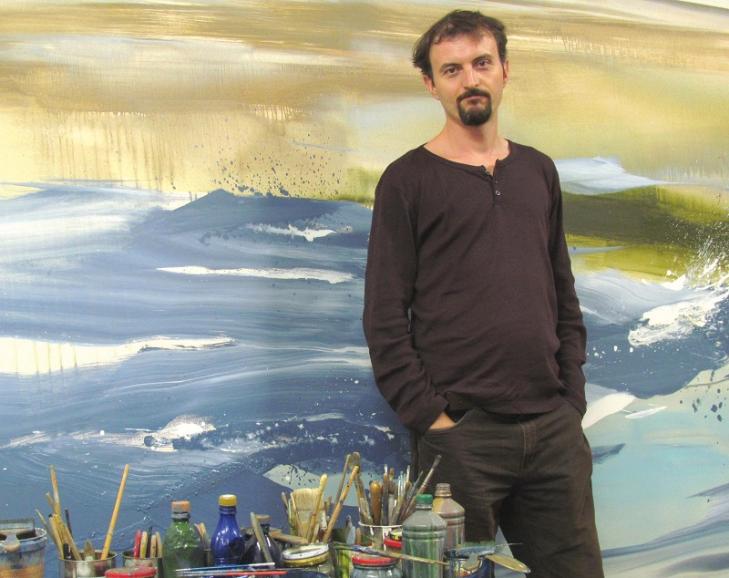 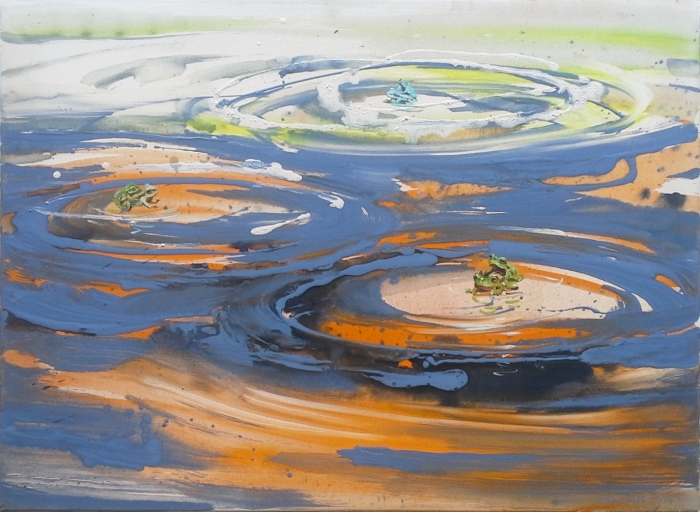 Jan Spěváček